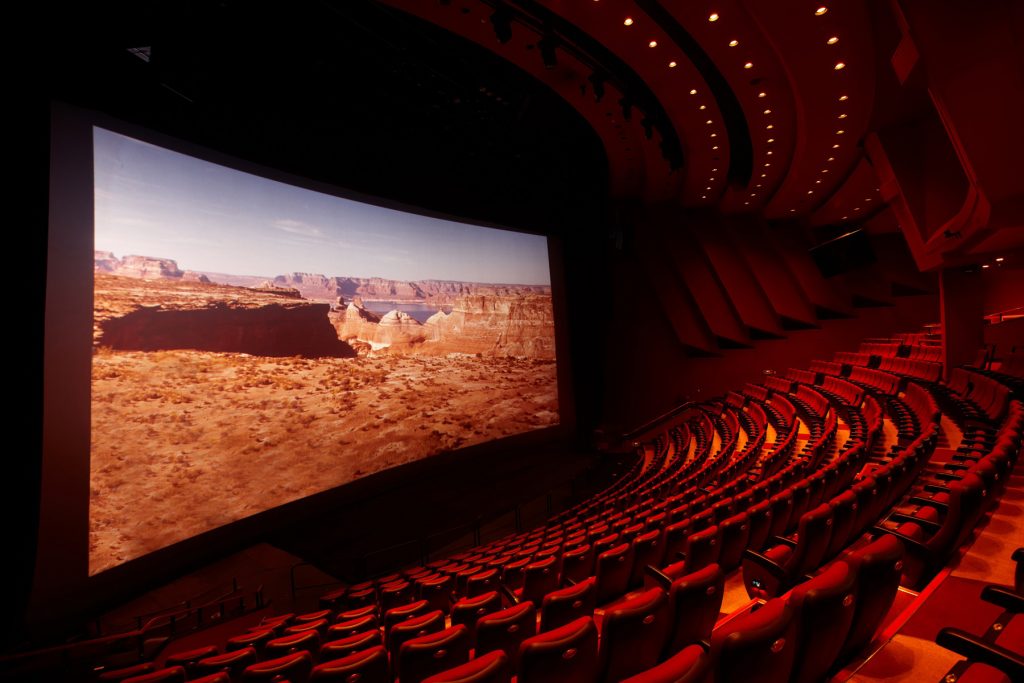 iMAX
bienvenue 
dans la 3D
démyélinisant
VC diminuée
Amp normale
2D
Amp
?
axonal
VC normale
Amp diminuée
VC
Une méthode simple d’évaluation de l’excitabilité nerveuse (?)
Latence distale 
Latence de l’onde F
Vitesse de conduction
Durée du PAGM
Amplitude/surface du PAGM
Paramètre reflétant l’excitabilité des troncs nerveux périphériques : ?
Une méthode simple d’évaluation de l’excitabilité nerveuse (?)
Pas de logiciel ou de matériel spécifique (le même que pour une étude de la conduction nerveuse)
Rapide
Confortable pour le patient (non invasive)
Mesurable en tout point de stimulation et sur tout les troncs nerveux
Peu ou pas de traitement des données après la phase d’acquisition
Historique : Lapicque (1909)
Intensité
Rhéobase
Chronaxie
Durée
Historique : Tom Brismar (1984-1985)
Enregistrements de surface
Courbes intensité-réponse
80 stimulations à 1 Hz, d’intensité croissante (entre l’intensité seuil et l’intensité maximale)
S90 : intensité nécessaire pour évoquer 90% du PAGM maximal
S10 : intensité nécessaire pour évoquer 10% du PAGM maximal
(S90-S10)/S10
Historique : Tom Brismar (1984-1985)
Résultats intéressants dans l’IR, le diabète, le SCC, les neuropathies démyélinisantes (PRNC, SGB, CMT)
Meulstee et al, 1997
Cappelen-Smith et al, 2001
Verschueren et al, 2002
Boërio et al, 2008 : étude multicentrique
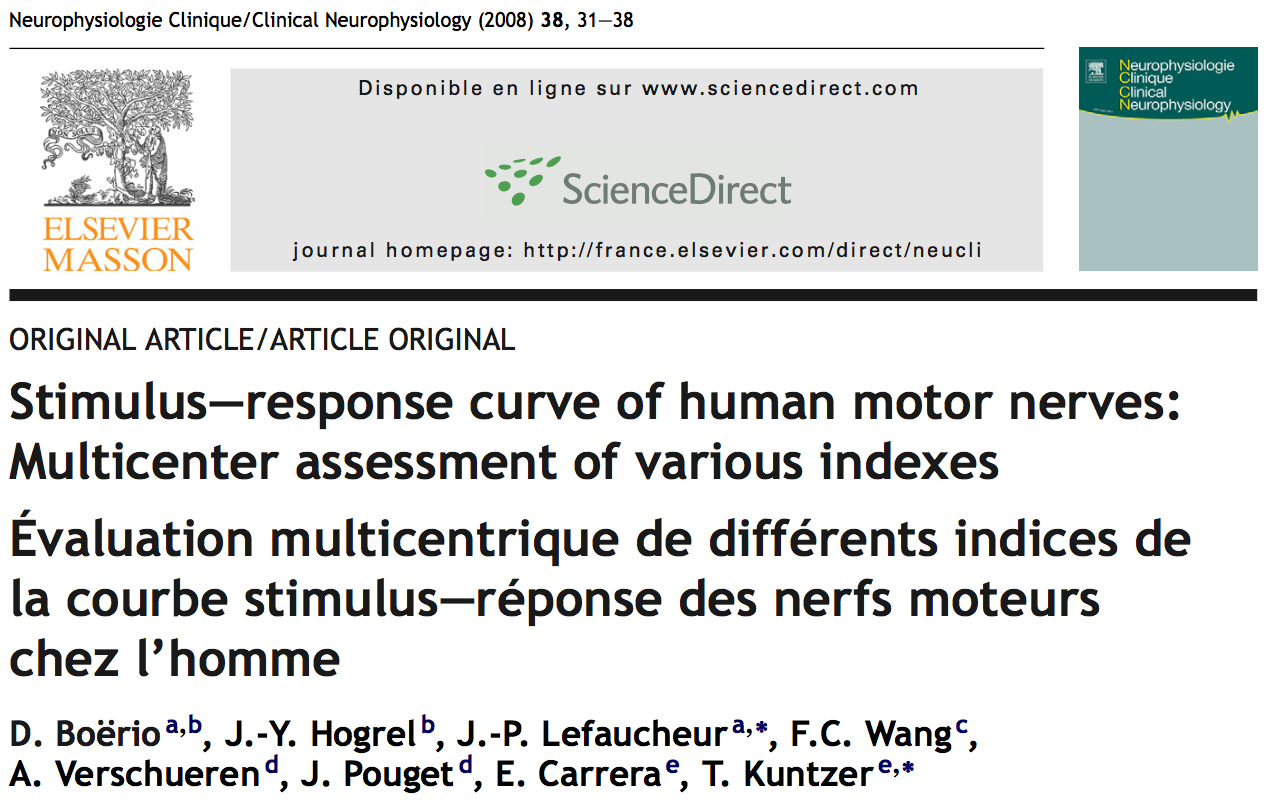 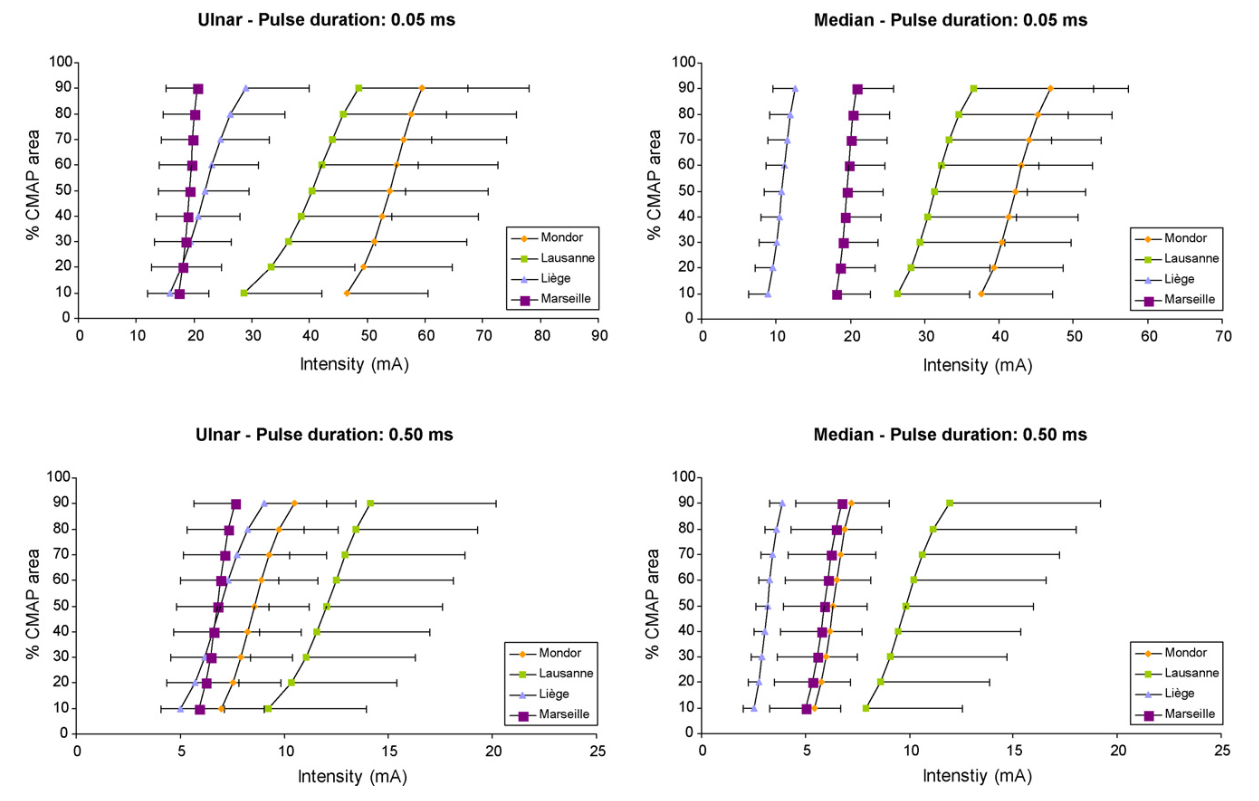 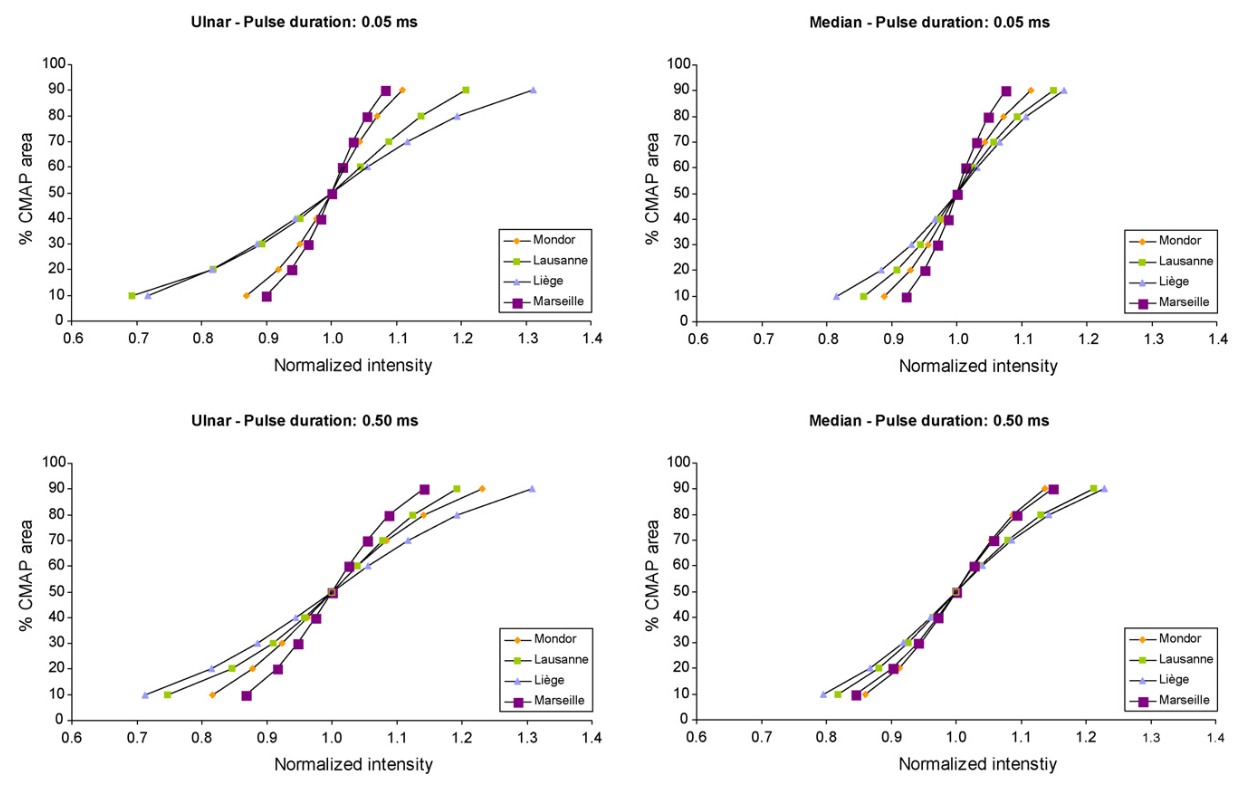 Historique : Boërio et al (2008)
Rapports I10/I50 et I90/I50 : faible variabilité et bonne reproductibilité dans chacun des centres
Seuil I10, I50 et I90 et rapport I90/I50 : pas de différence significative pour une durée de stimulation = 0,5 ms
Simple ?
Historique : Hugh Bostock (> 1989)
Mesure les variations d’intensité qu’il faut apporter pour maintenir constante la taille du PAGM :- lorsqu’on fait varier la durée de stimulation- stimulus conditionnant polarisant ou dépolarisant de 100-300 ms
Résultats très intéressants : diabète, IR, SLA
Pas applicable en routine
Historique : Pascal Cintas (2014)
ENMG dynamique
Collision
Pas applicable en routine
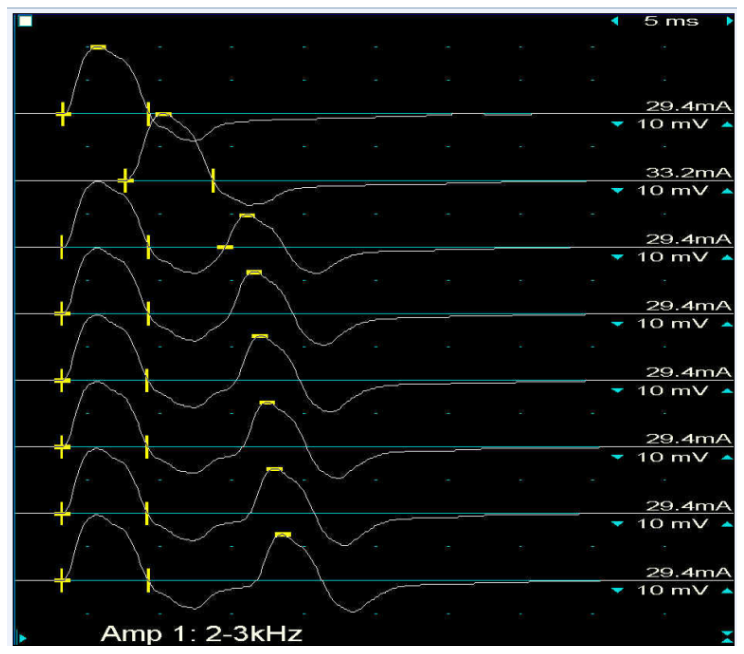 Risque de confusion (?)
Seuil de réponse >< excitabilité
Les premiers axones activés ne sont pas forcément les plus excitables
« Les courants de stimulation empruntent les voies de plus basse impédance entre la cathode et le nerf à stimuler » (Pierre Guihéneuc)
Les premiers axones activés sont souvent les plus superficiels et/ou situés dans une zone de moindre impédance et ce ne sont pas forcément les plus excitables
TEST 1
I max, D=0,2 -> Ampl 100% 
I 2/3, D=0,2 -> Ampl % ?
I % ?, D=0,2 -> M50

N=8 sujets sains
Ampl
%
I %
TEST 2
I max, D=1,0 -> Ampl 100% 
I max, D=0,5 -> Ampl % ?
I max, D=0,3 -> Ampl % ?
I max, D=0,2 -> Ampl % ?

N = 8 sujets sains
Ampl
%
Durée Stim
100
HNPP
MMN
SGB
MMN
CMT1a
0
Ampl %
I 2/3D = 0,2
I %
M50
D = 0,2
Amp %
I max
D = 0,5
Amp %
I max
D = 0,3
Amp %
I max
D = 0,2
I max
D = 0,2
I max
D = 1
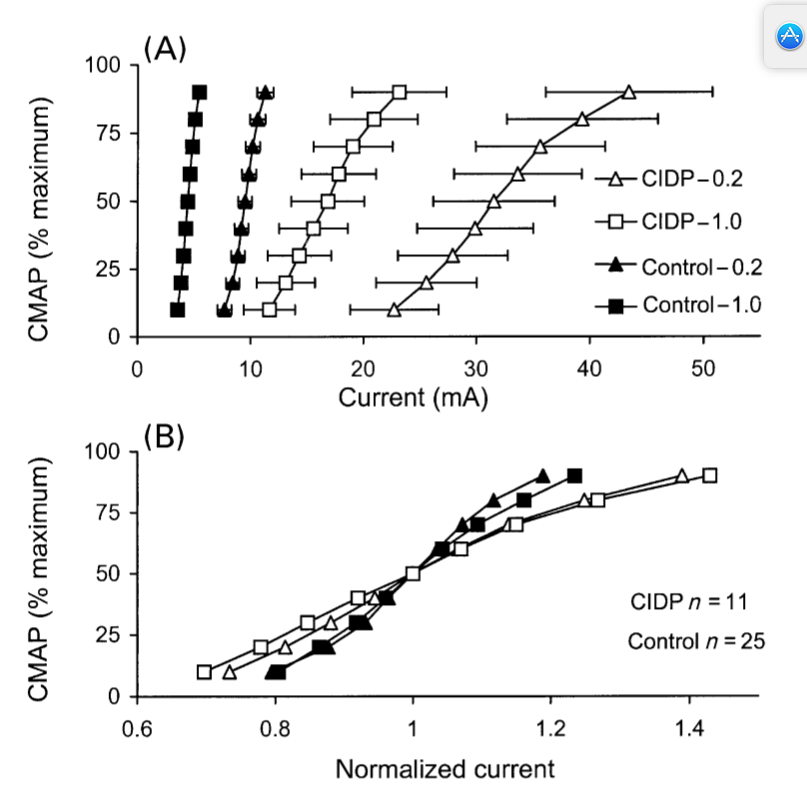 Cappelen-Smith et al, 2001
TEST 3
I seuil et I max, D = 0,04 ms
I seuil et I max, D = 0,1 ms
I seuil et I max, D = 0,2 ms
I seuil et I max, D = 0,3 ms
I seuil et I max, D = 0,5 ms
I seuil et I max, D = 0,7 ms
I seuil et I max, D = 1,0 ms

1 sujet sain, 1 patient PRNC
I seuil et I max vs Durée de stim
Normal
PRNC
I
mA
I
mA
Durée Stim
TEST 4
I seuil et I max, D = 1,0 ms
Nerf médian au poignet
N = 18 sujets sains
25
mA
7,4
2,7
0
TC
SGB
J8
MMN
MMN
CMT1
PRNC
AMAN
M9
SGB
J4
PNP
mixte
PNP
ax
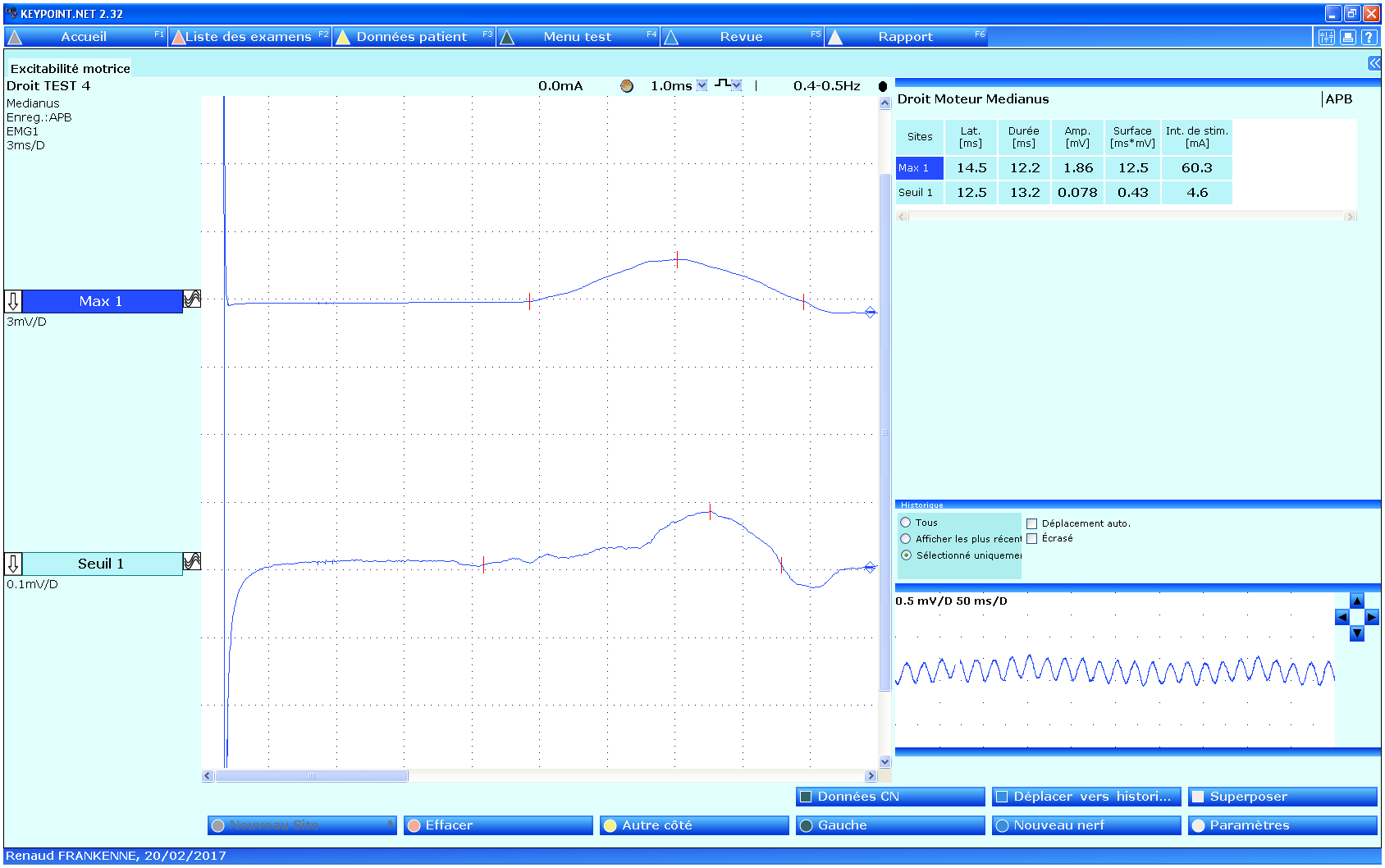 J8
Loi d’Ohm
V = IR
Merci Annie…
iMAX : procédure
Préparer la peau => impédance < 20 kΩ
Bande passante : 2 Hz – 5 KHz
3 ms/D ; 0,1 mV/D et 3 mV/D
Chocs de courant constant d’1 ms de durée
Intensité augmentée progressivement 	par incréments successifs => SEUIL (S)
SEUIL = intensité nécessaire pour évoquer 	une réponse motrice de 100 µV
Intensité augmentée par incréments de 1 mA
Quand l’amplitude de la réponse motrice 	n’augmente plus => intensité accrue de 50%	pour vérifier que l’amplitude est bien maximale
Intensité diminuée par décréments de 0,1 mA	=> diminution de l’amplitude motrice
Intensité ré-augmentée d’1 ou qq incréments 	de 0,1 mA => la réponse motrice d’amplitude 	maximale soit à nouveau évoquée
iMAX = intensité juste suffisante pour obtenir 	la réponse motrice d’amplitude maximale
iMAX : procédure
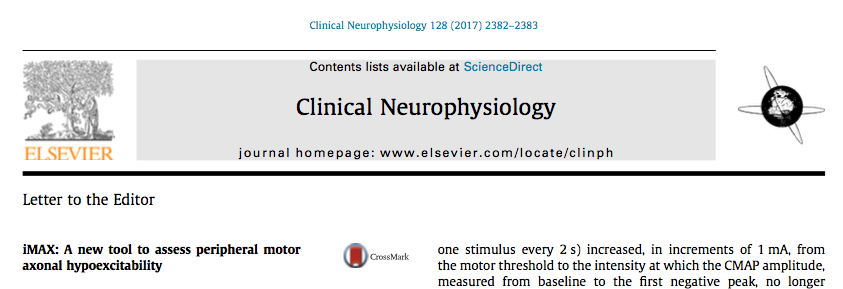 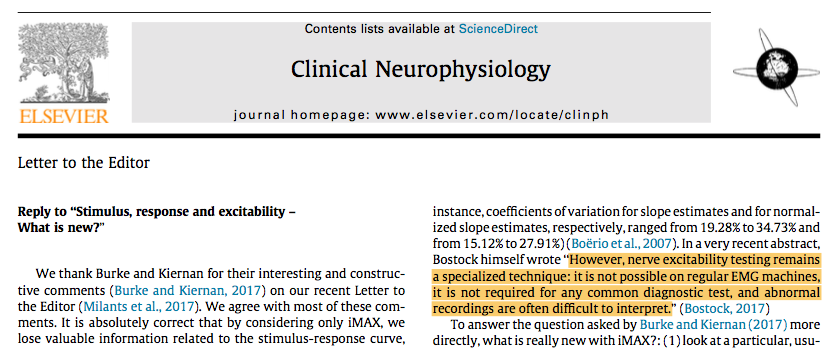 Dispersion des données normatives 
autour de la moyenne (Médian/Poignet)
%
iMAX
Seuil
Journée 
Nouveautés
2017 (n=18)
Lettre à 
l’éditeur
2017 (n=30)
Journée 
Nouveautés
2018 (n=27)
Médian/poignet
Médian/coude
SEUIL – iMAX
Versus
IMC
Ulnaire/coude
Fibulaire/genou
Neuropathiesdémyélinisantesaigües
SGB : cas 1
Médian/poignet
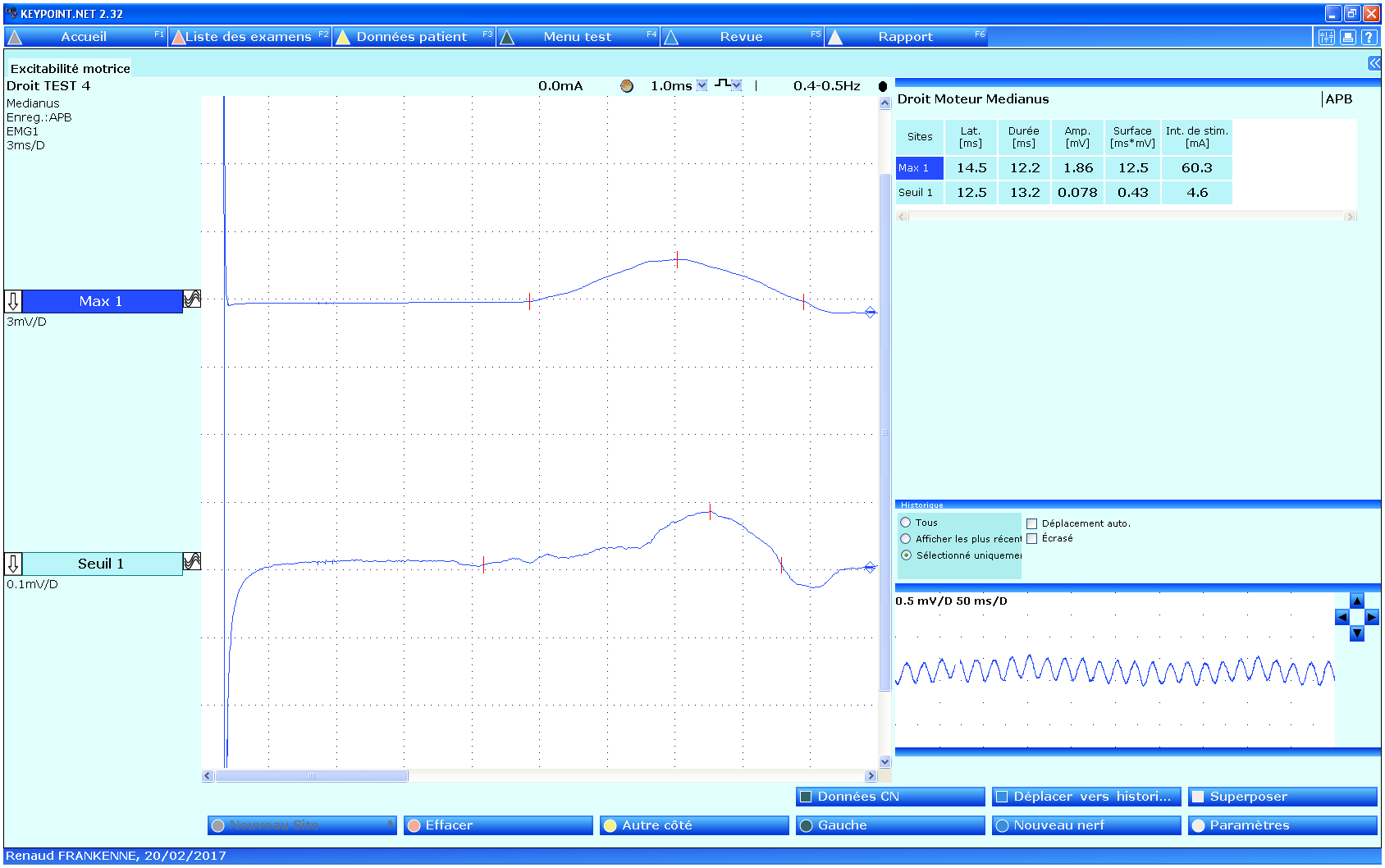 J8
J
SGB : cas 2
Médian/poignet
J
iMAX
27 sujets sains
4 SGB cl
2 AMAN
Médian/poignet
S
mA
iMAX
Médian/coude
27 sujets sains
3 SGB cl
1 AMAN
S
mA
iMAX
27 sujets sains
3 SGB cl
Fibulaire/genou
S
mA
iMAX
Ulnaire/coude
24 sujets sains
3 SGB cl
1 AMAN
S
mA
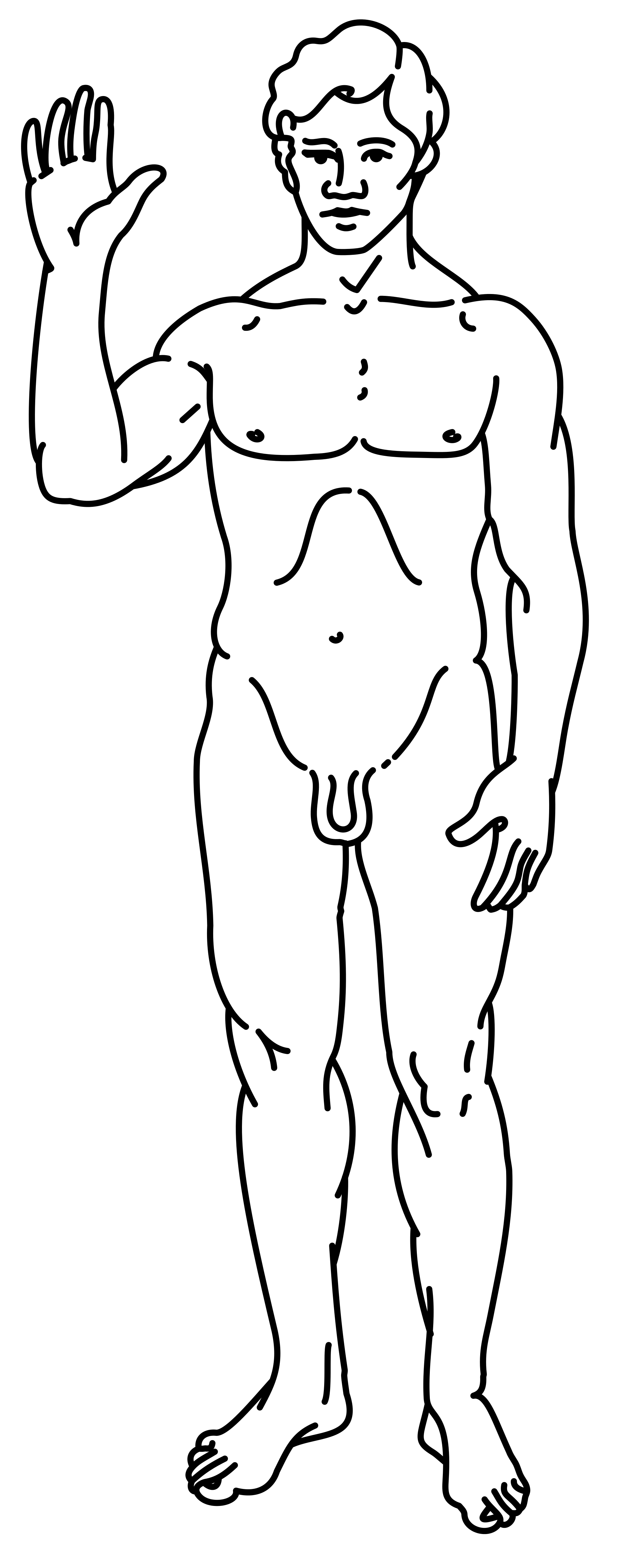 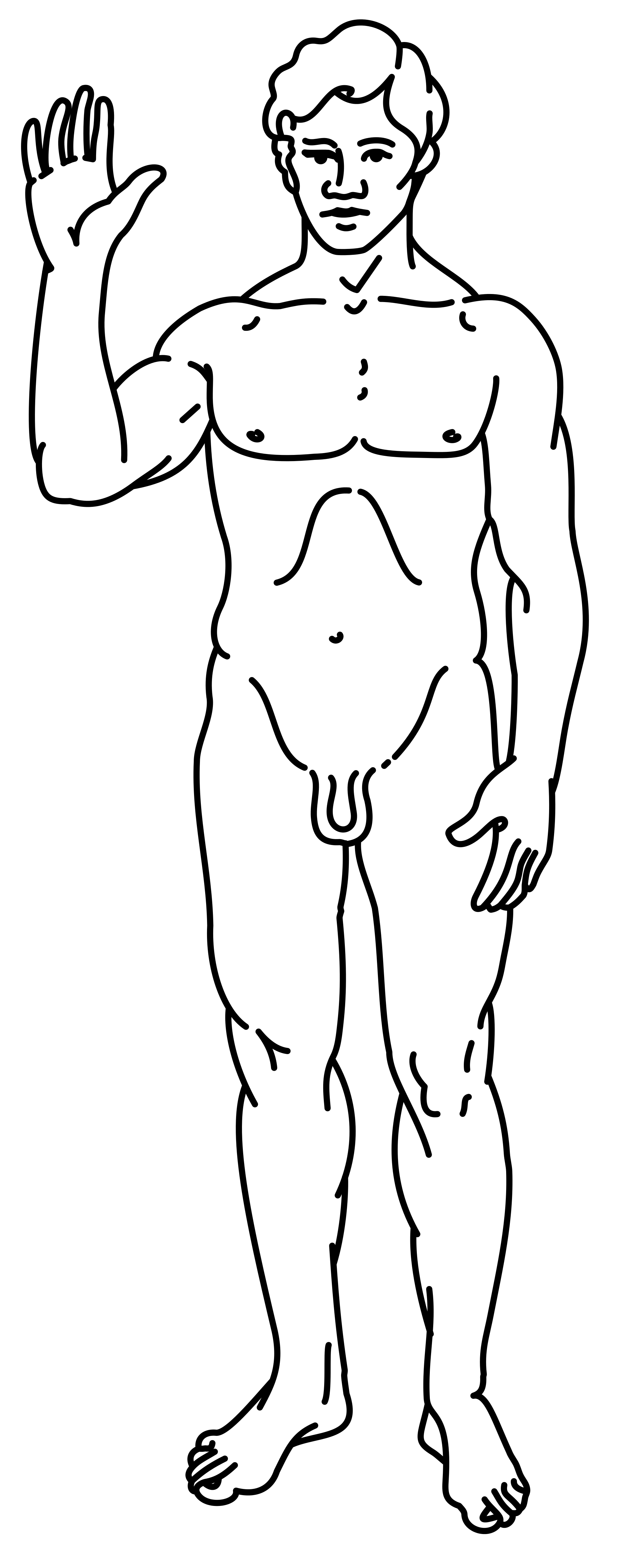 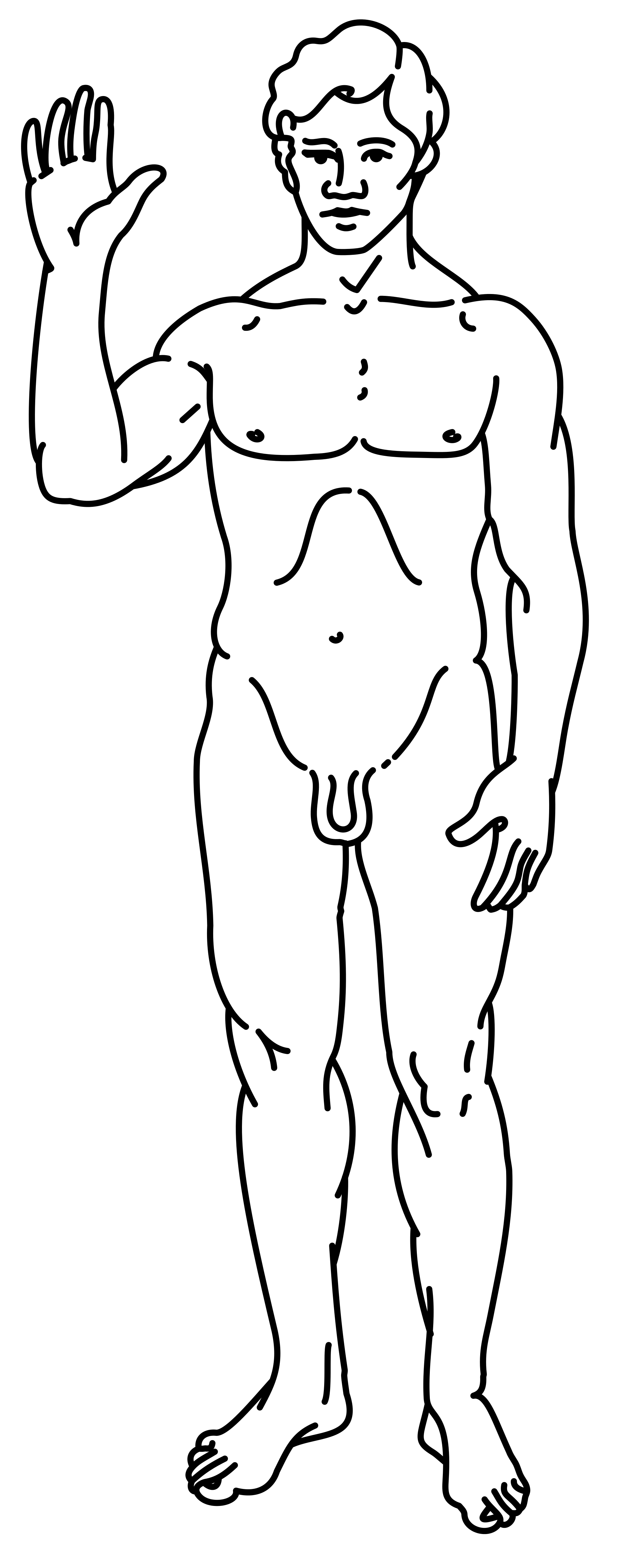 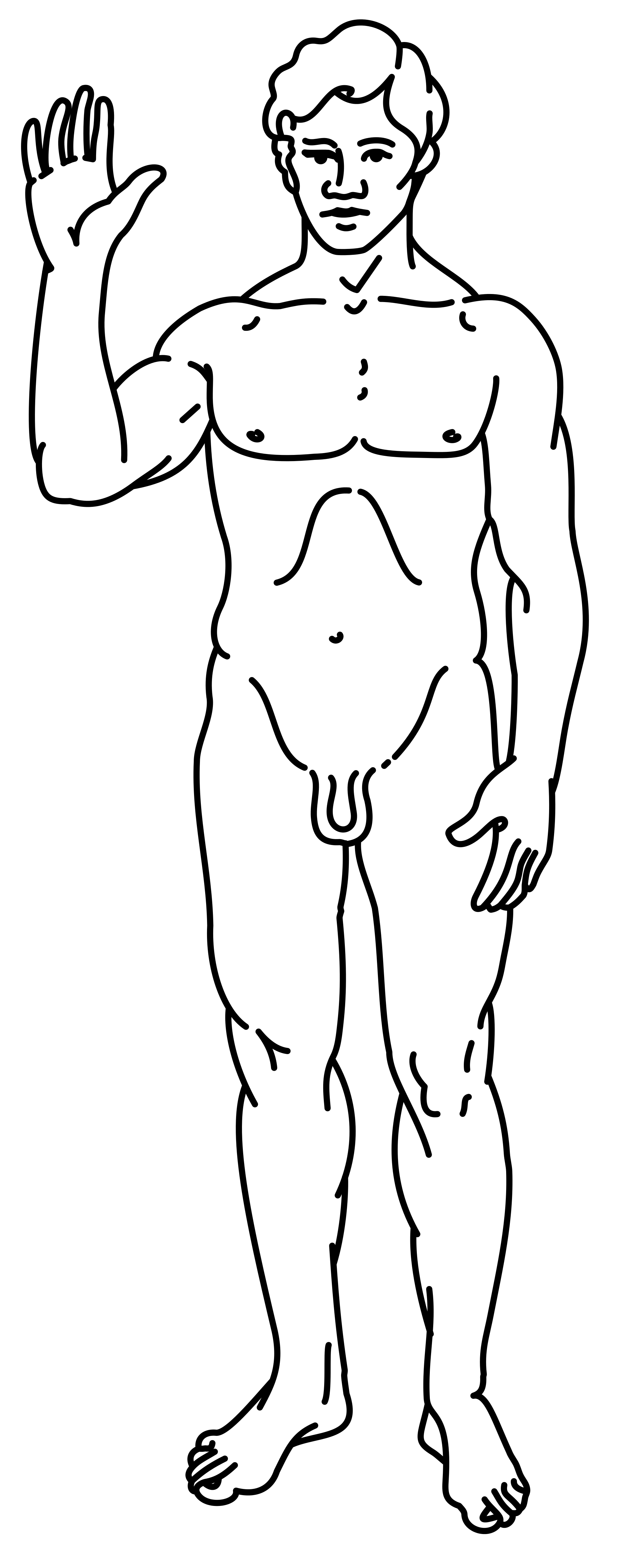 SGB cl
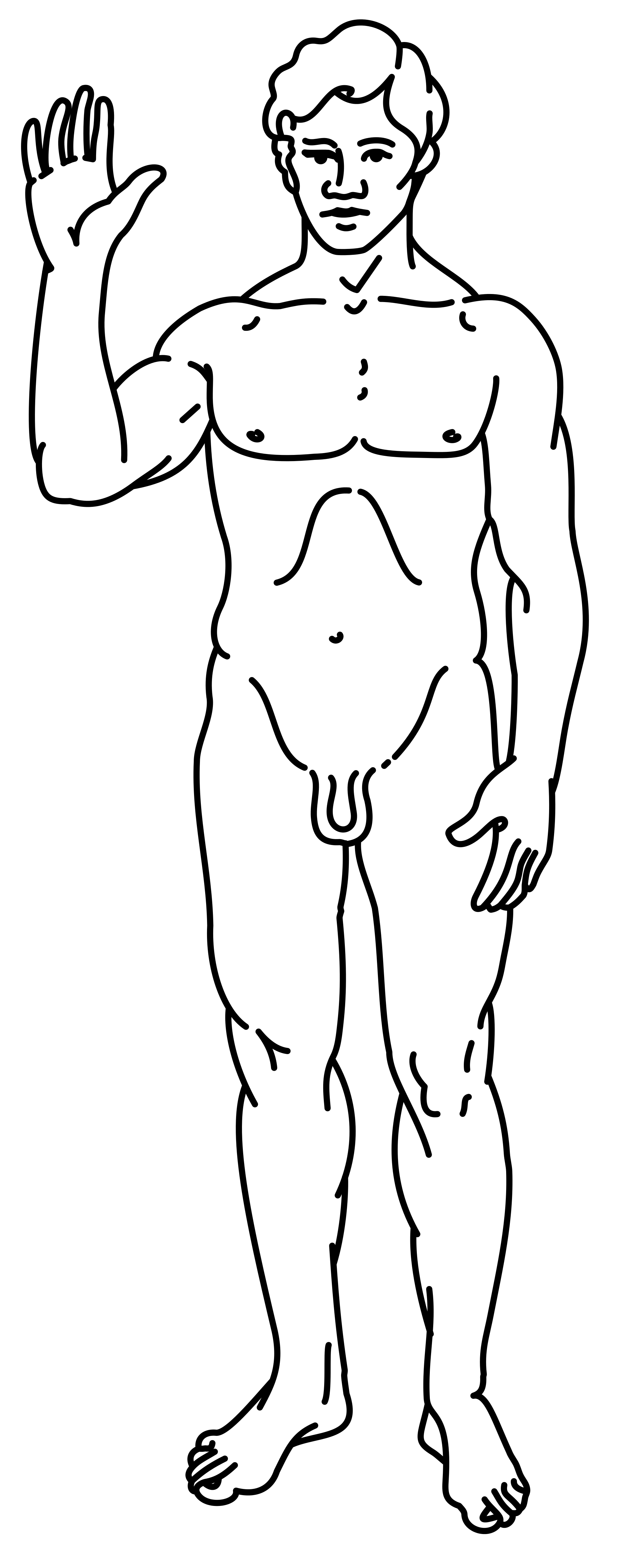 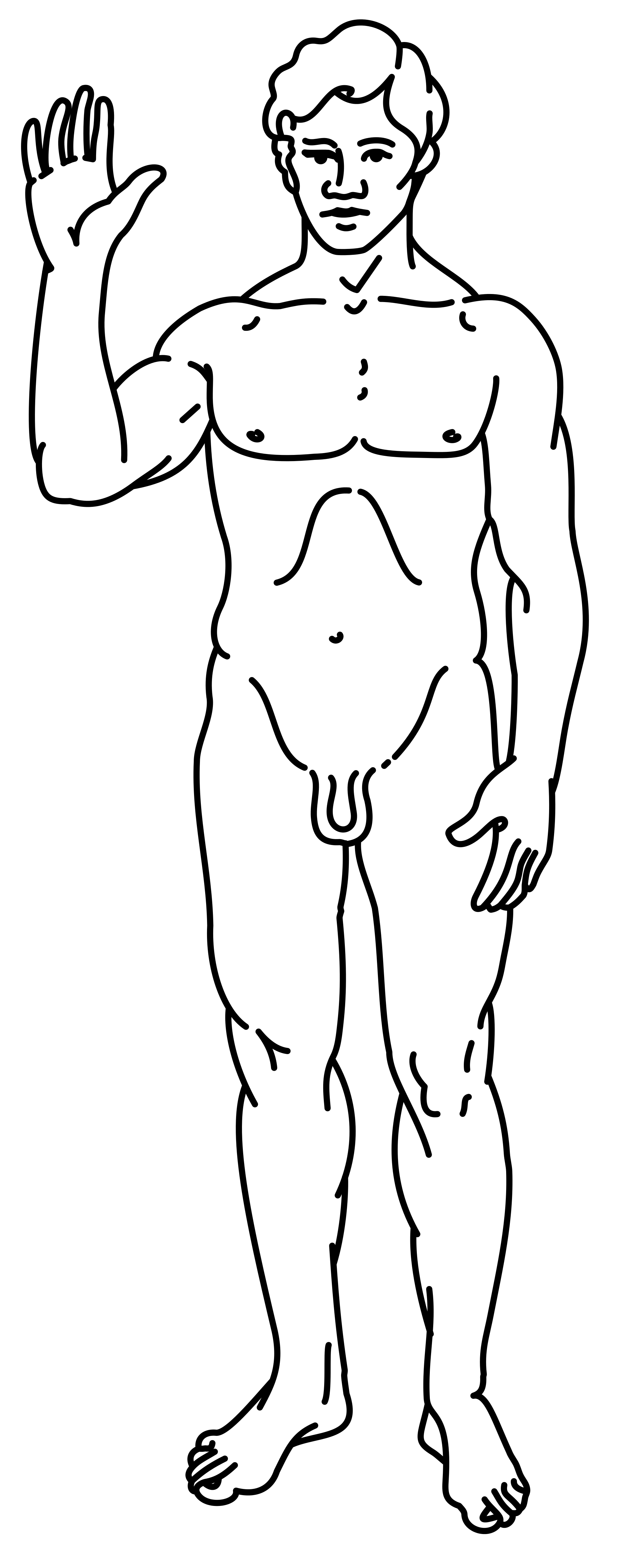 AMAN
Neuropathies démyélinisantes chroniques
27 sujets sains
6 PRNC
4 MMN
5 CMT1a
Médian/poignet
mA
iMAX
iMAX
Médian/coude
27 sujets sains
6 PRNC
3 MMN
1 CMT1a
S
S
mA
Ulnaire/coude
24 sujets sains
5 PRNC
1 MMN
mA
iMAX
iMAX
Fibulaire/genou
27 sujets sains
6 PRNC
1 MMN
1 CMT1a
S
S
mA
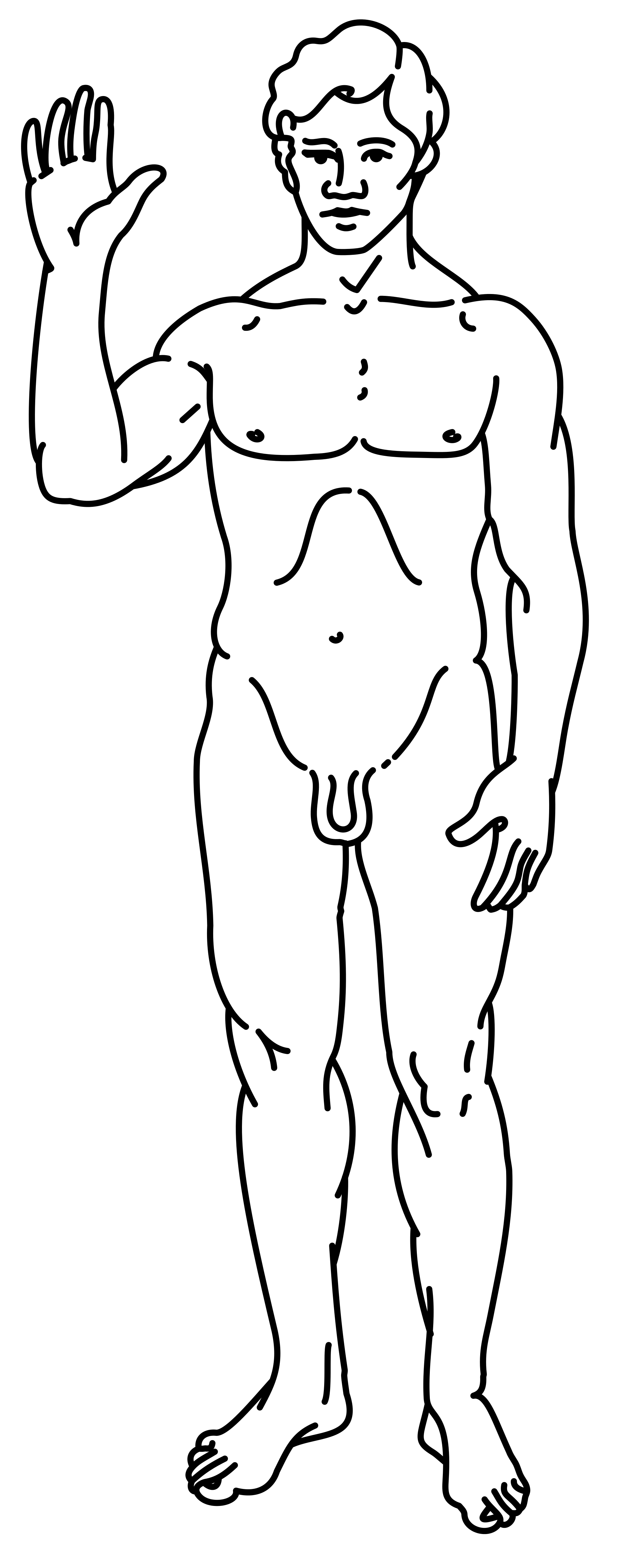 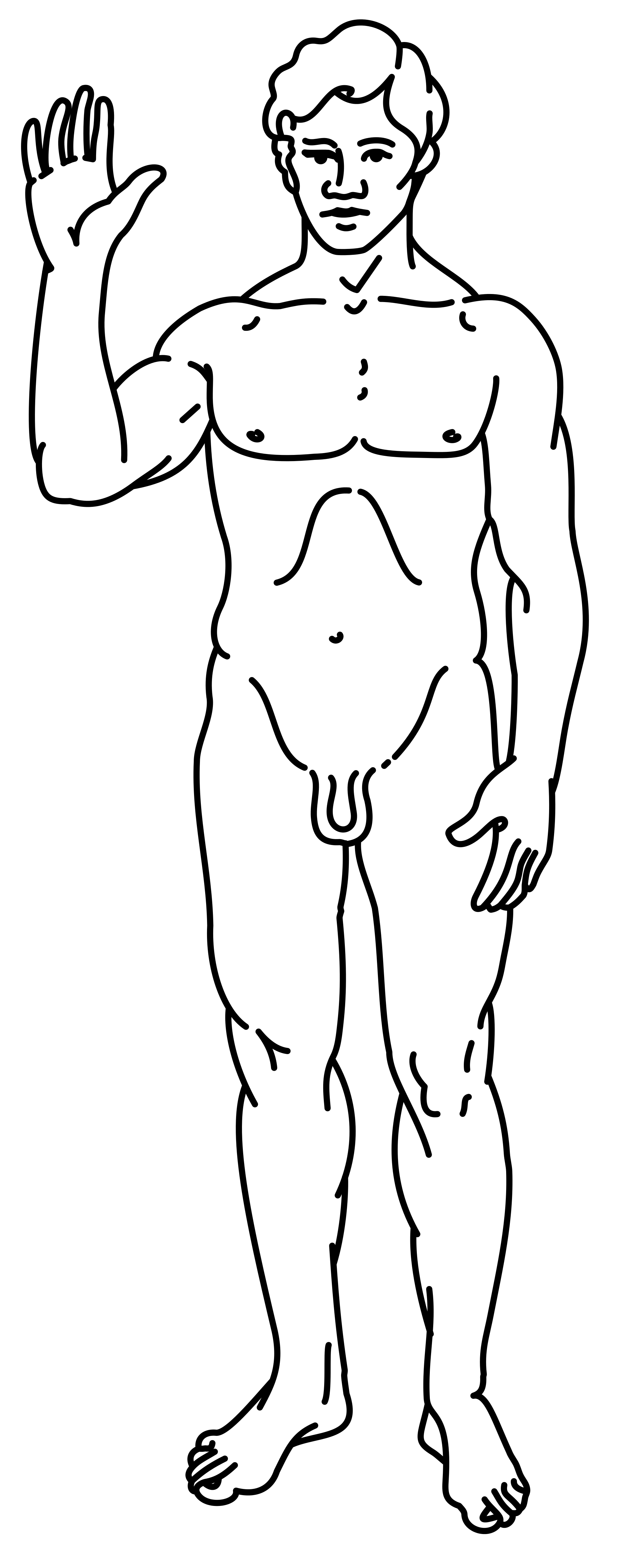 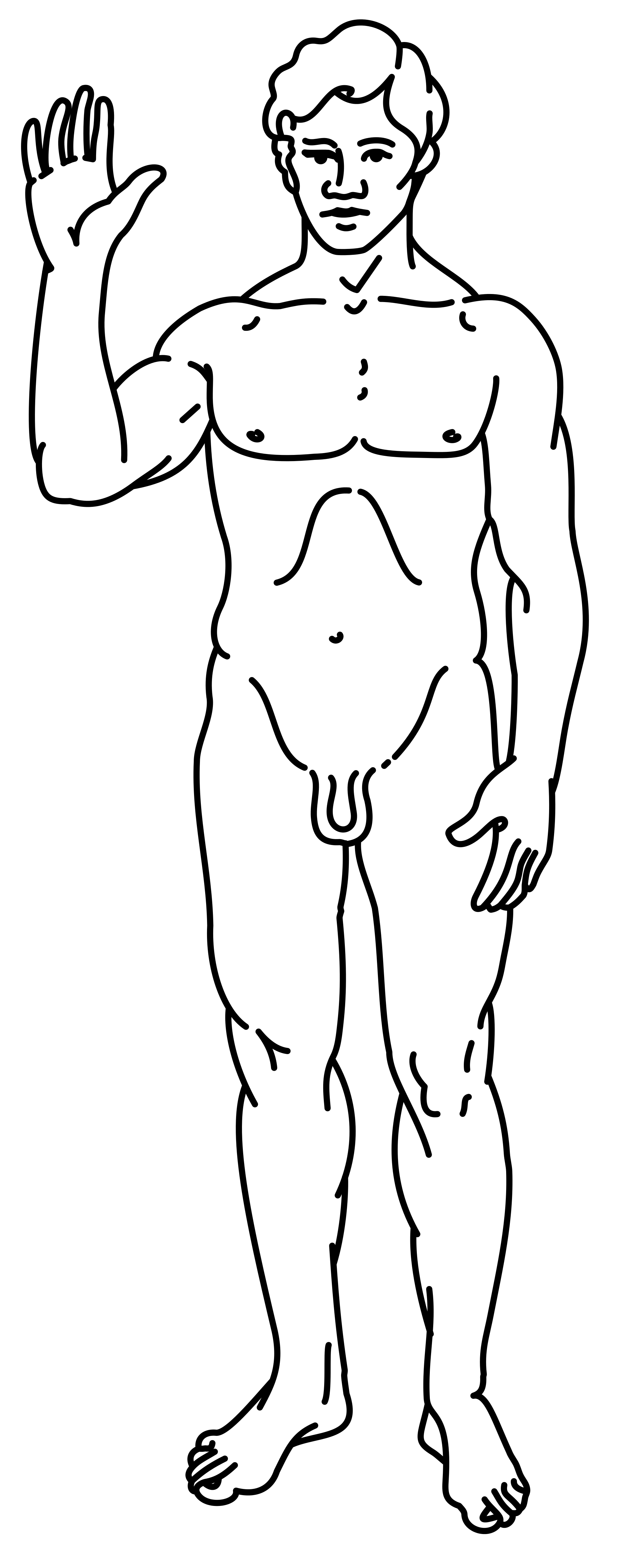 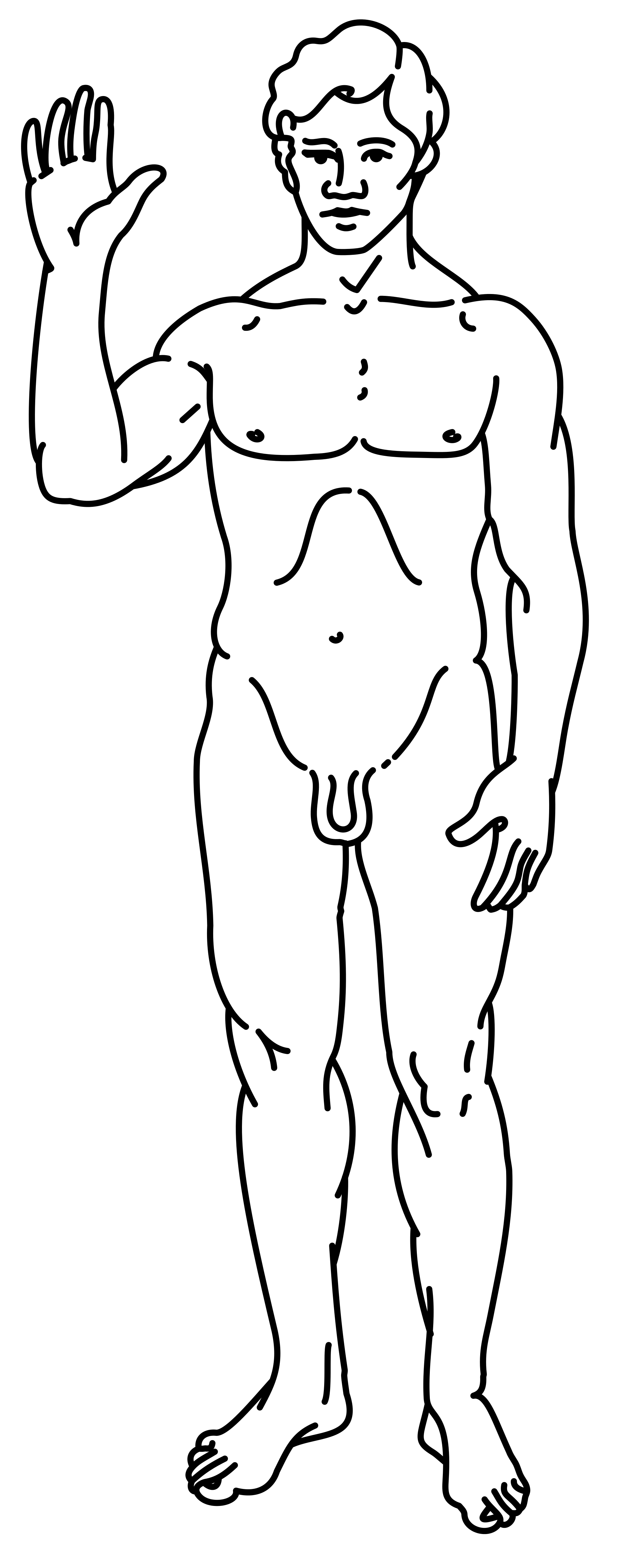 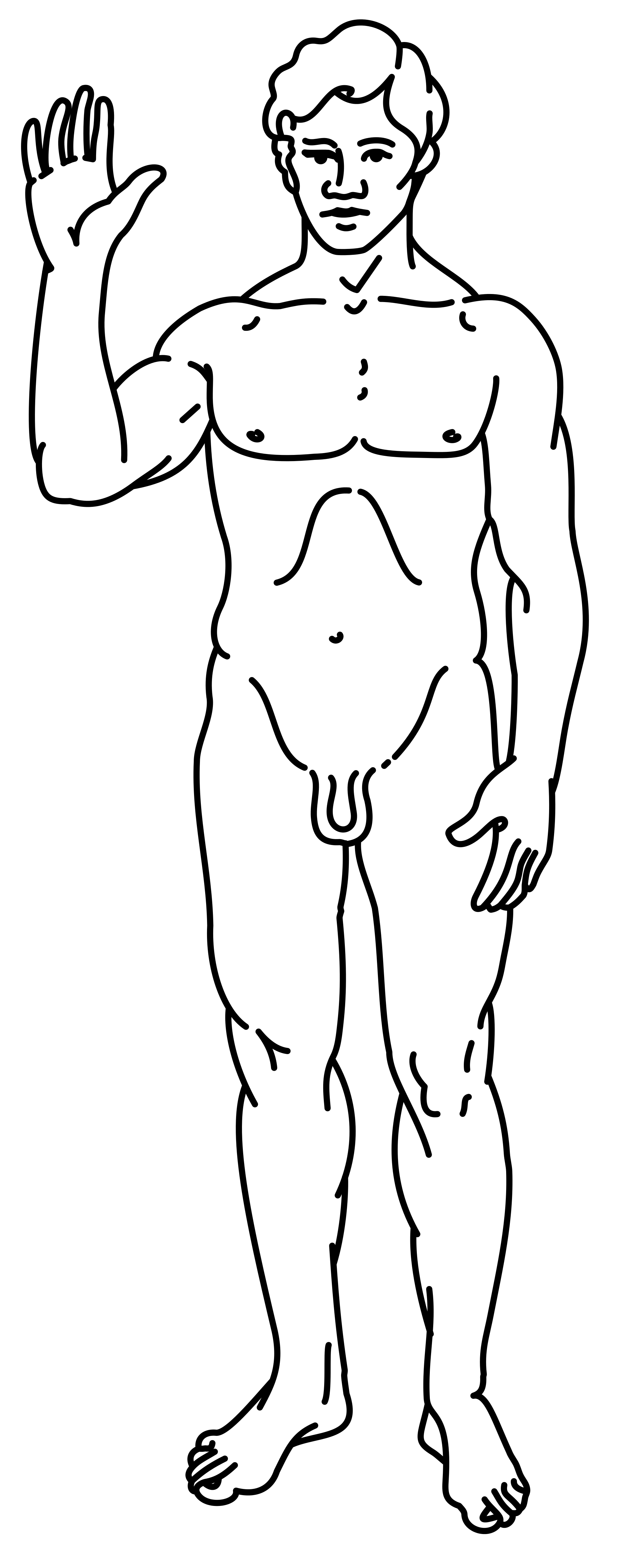 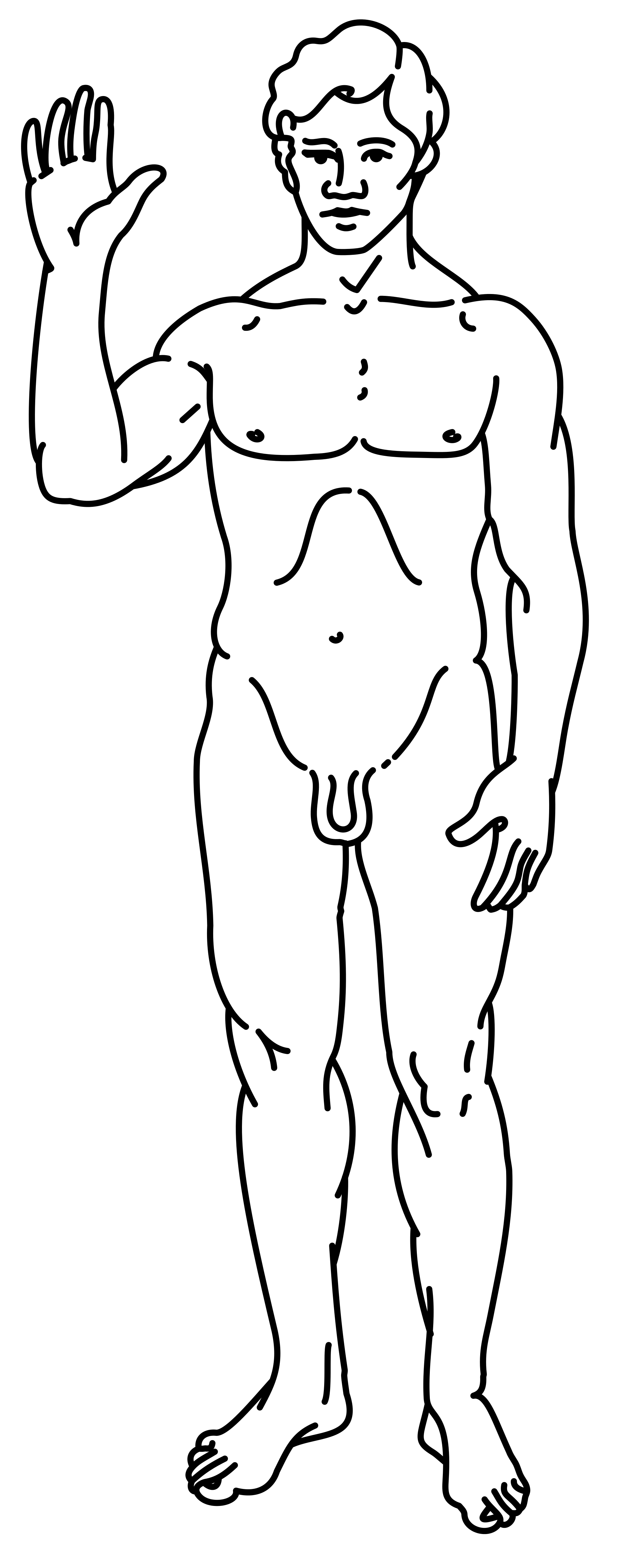 6 PRNC
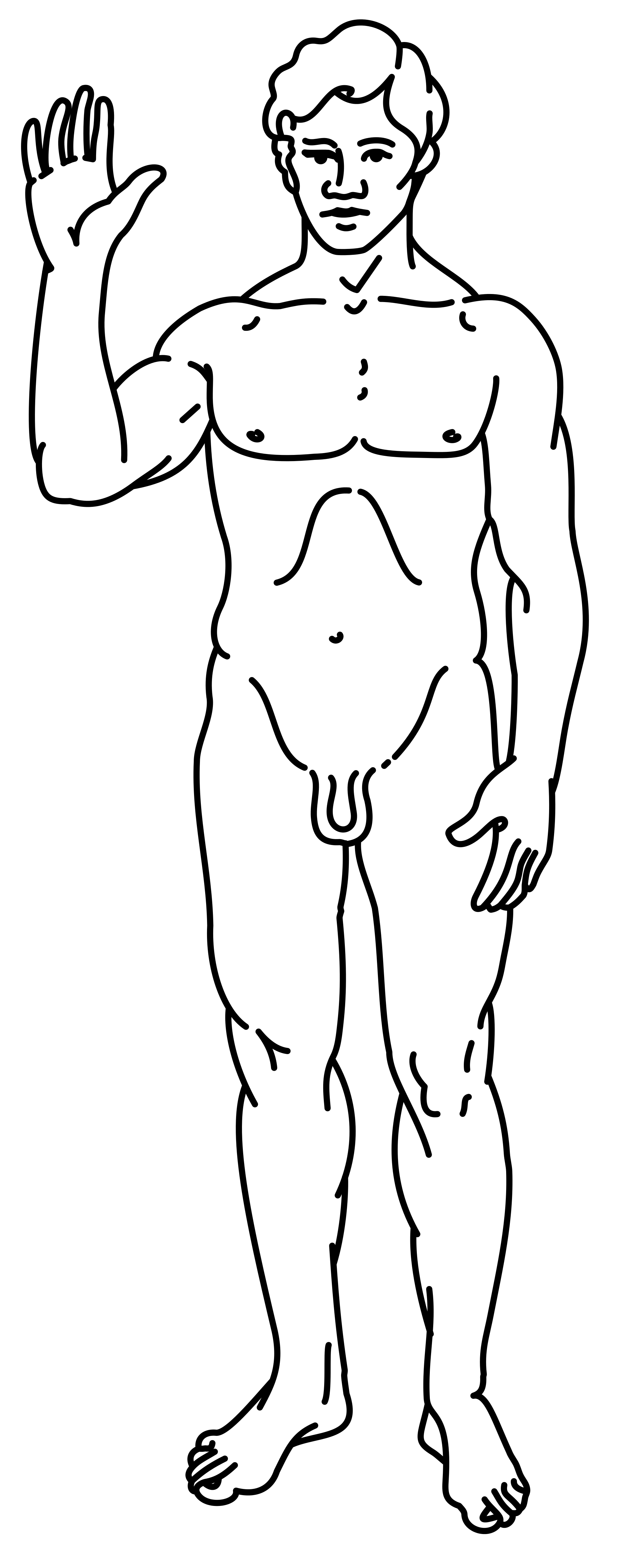 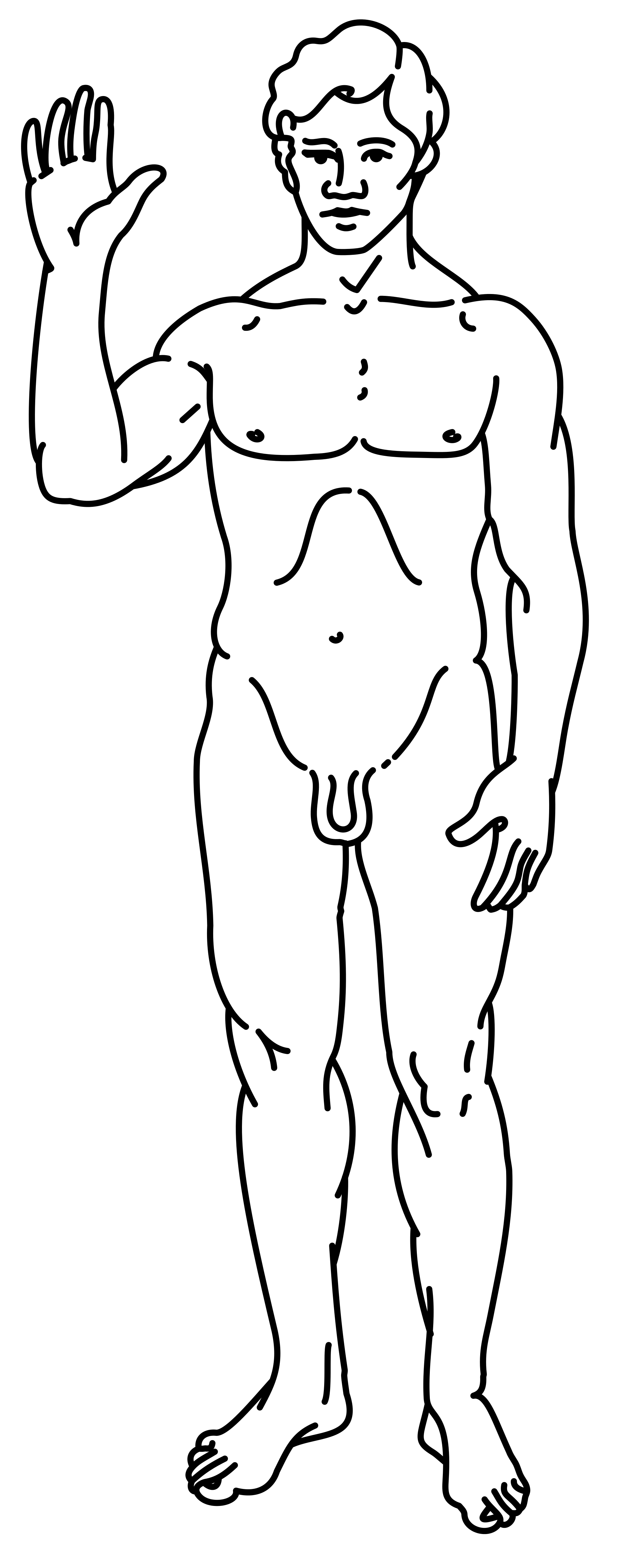 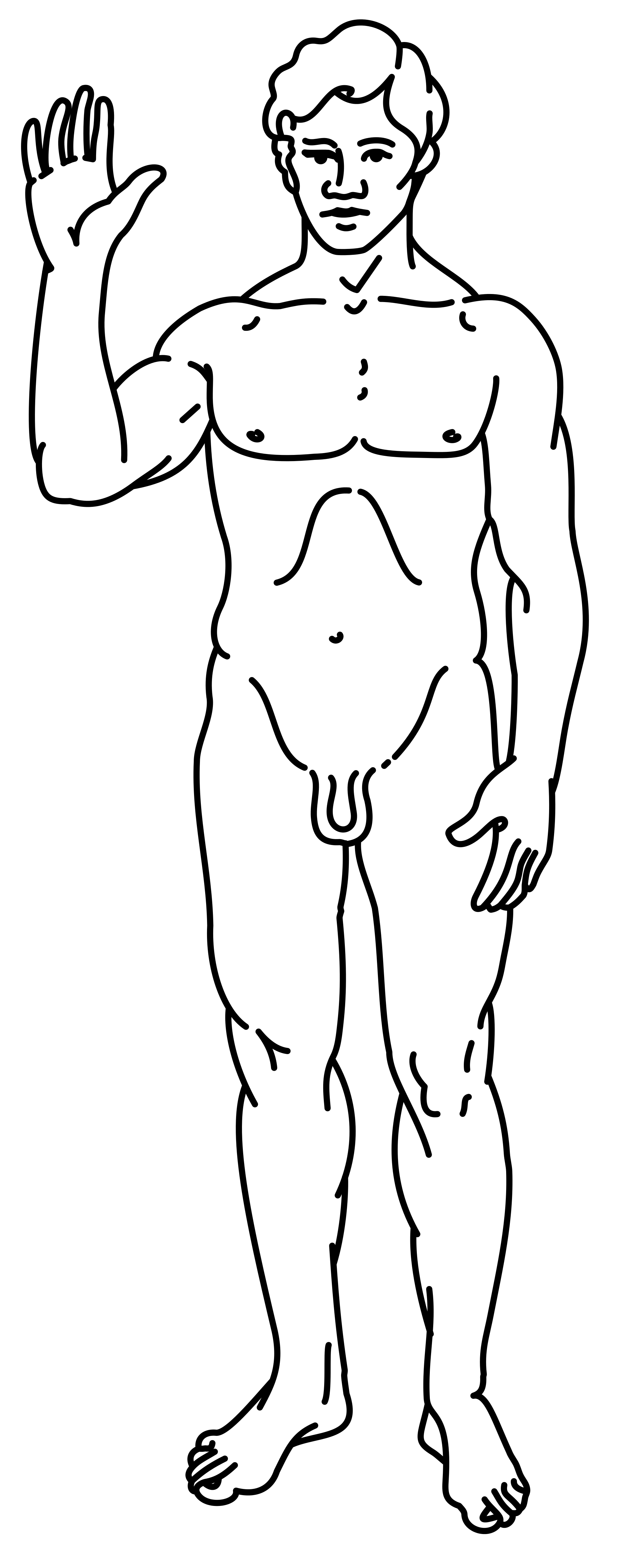 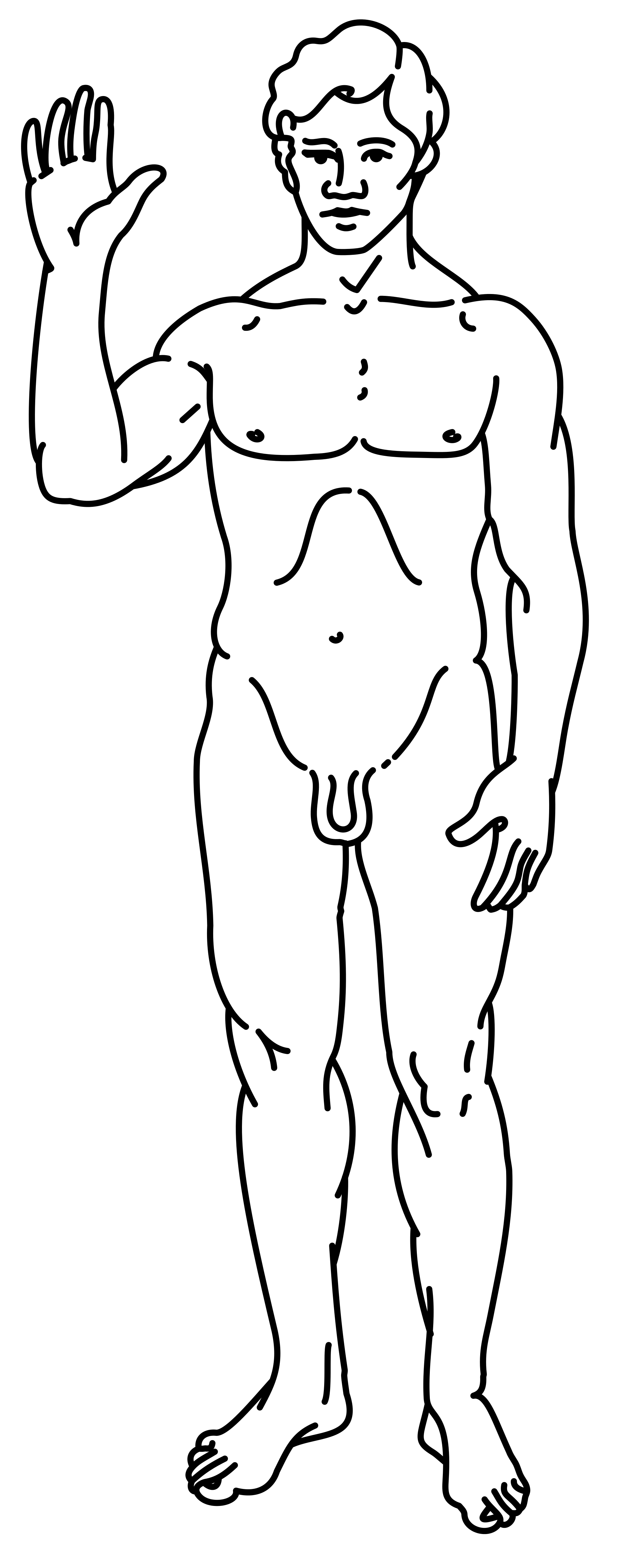 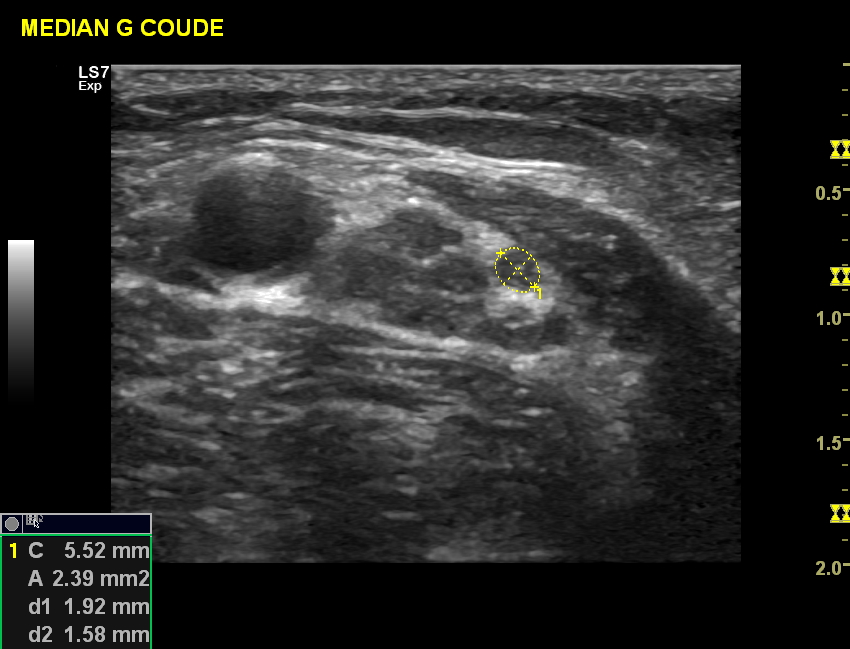 4 MMN
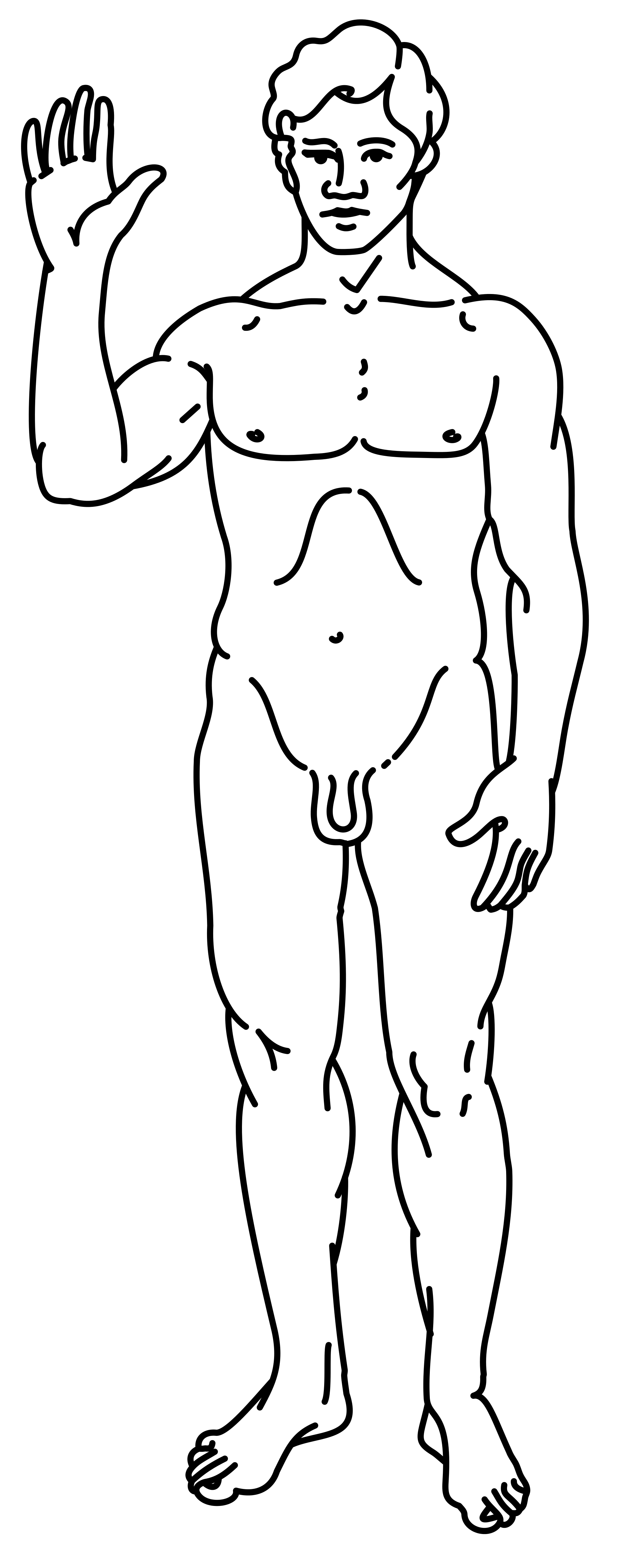 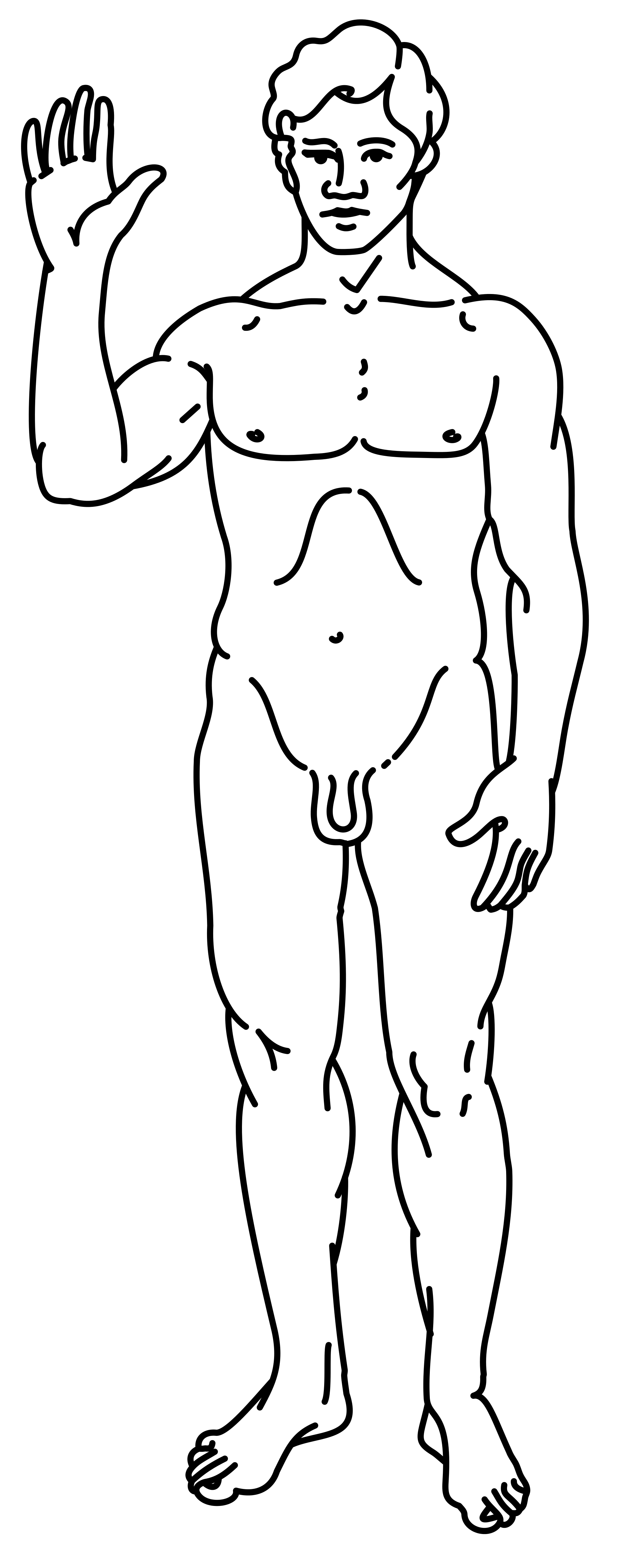 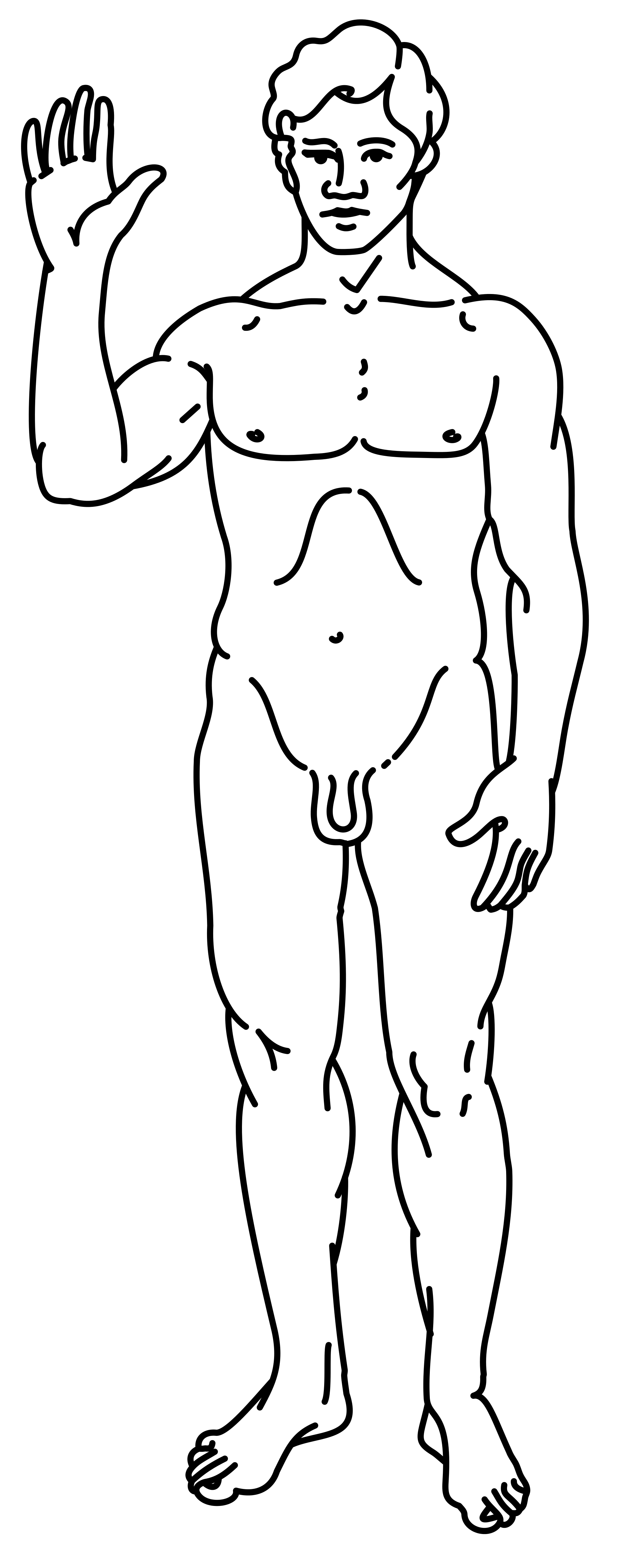 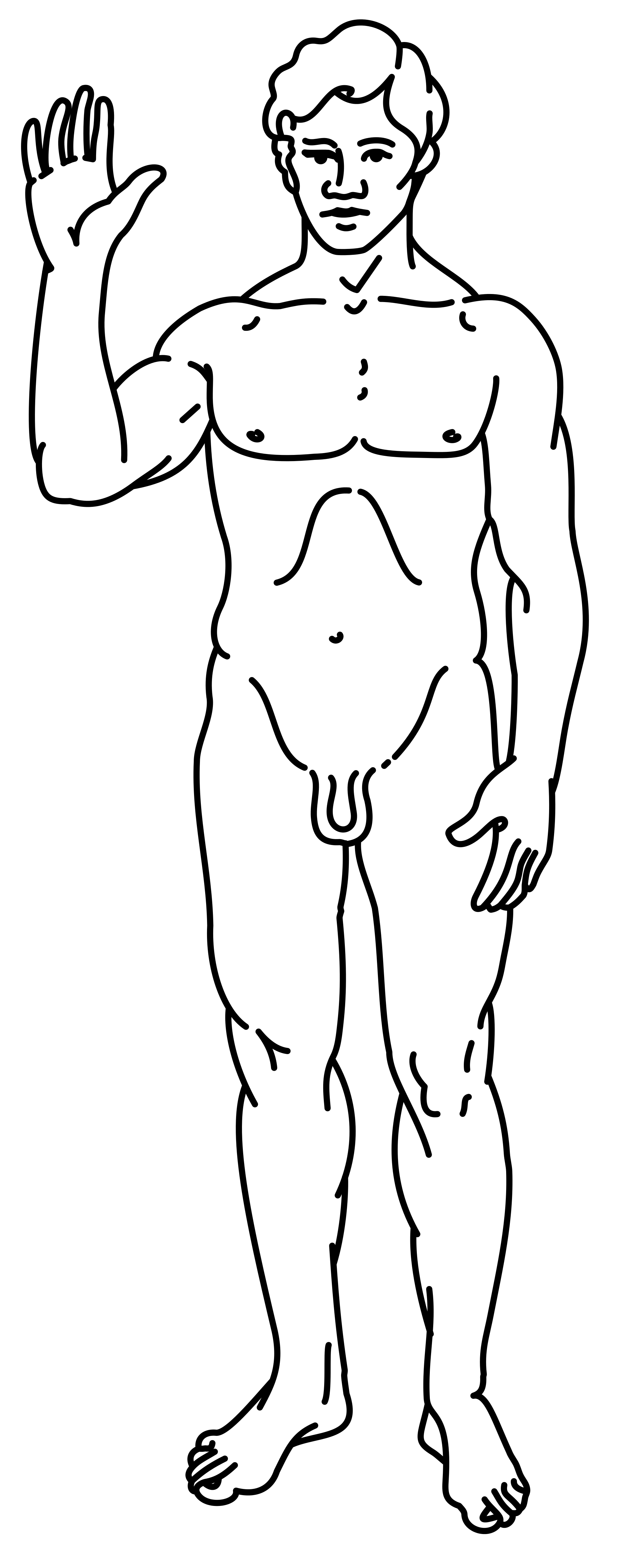 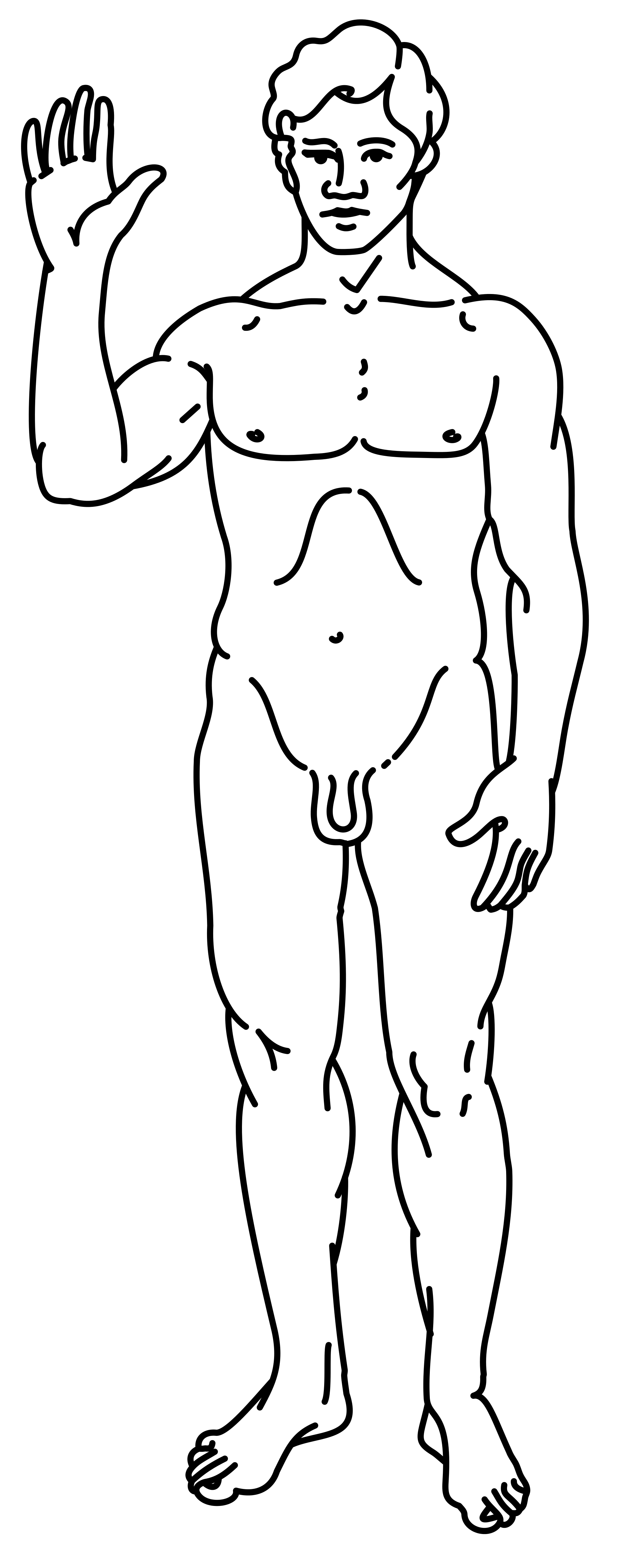 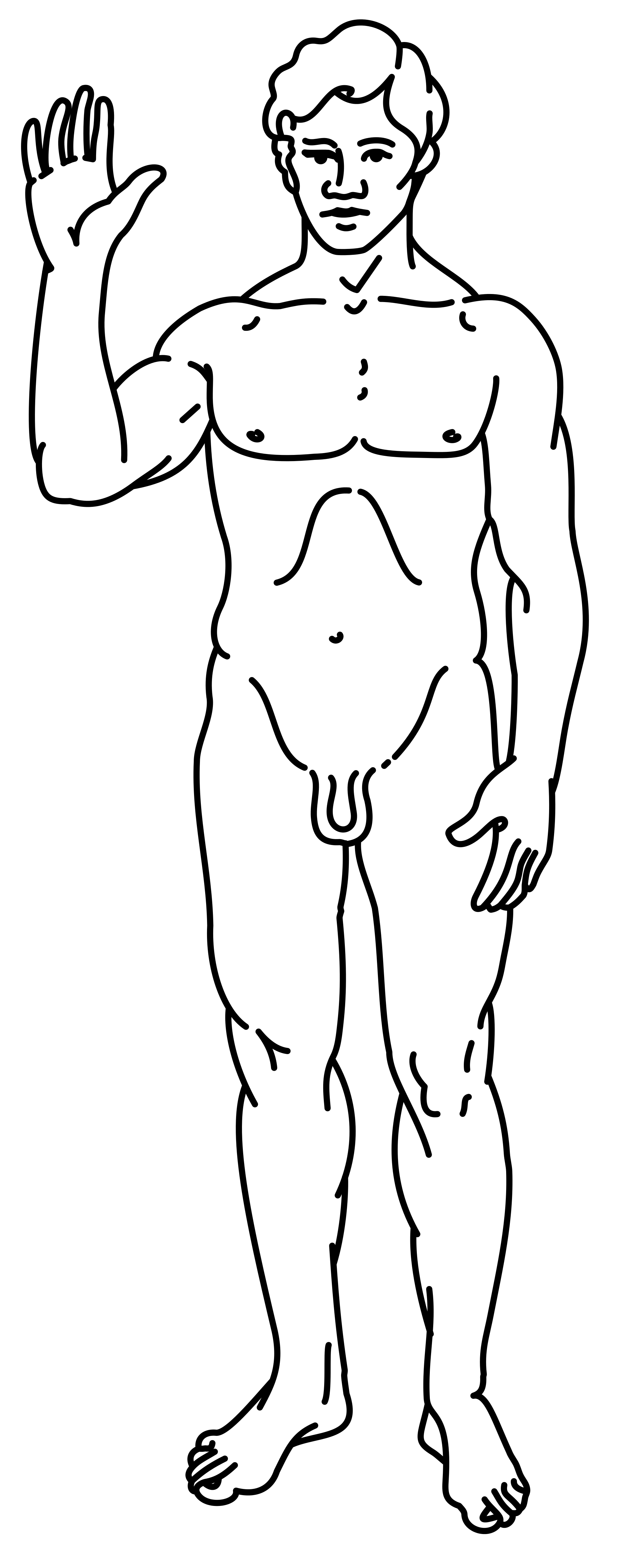 6 PRNC
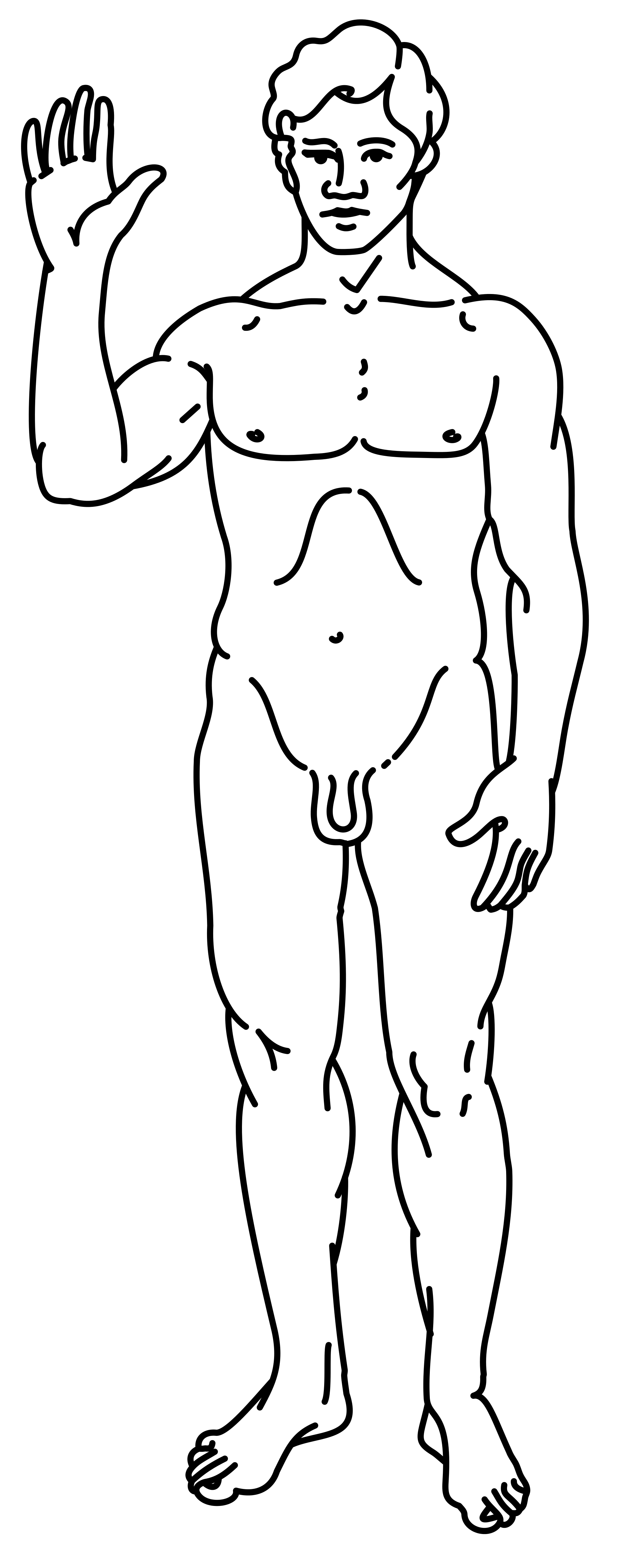 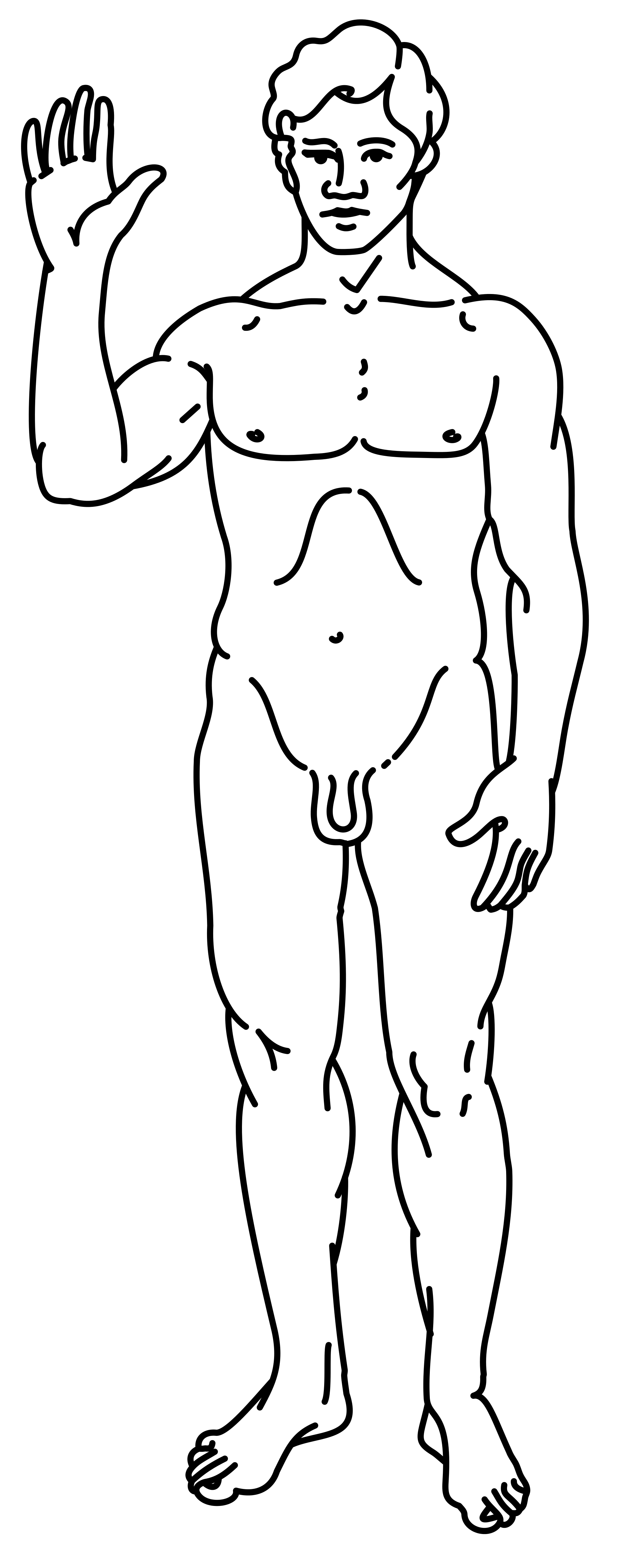 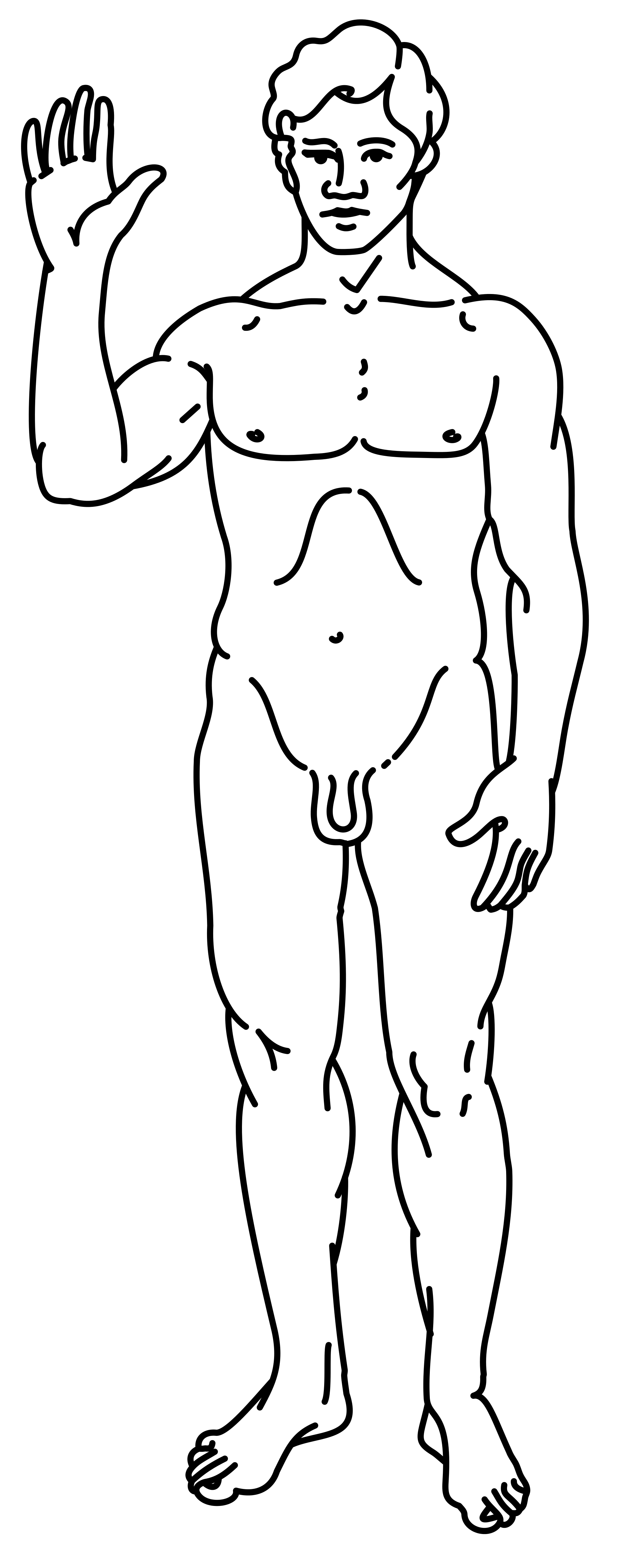 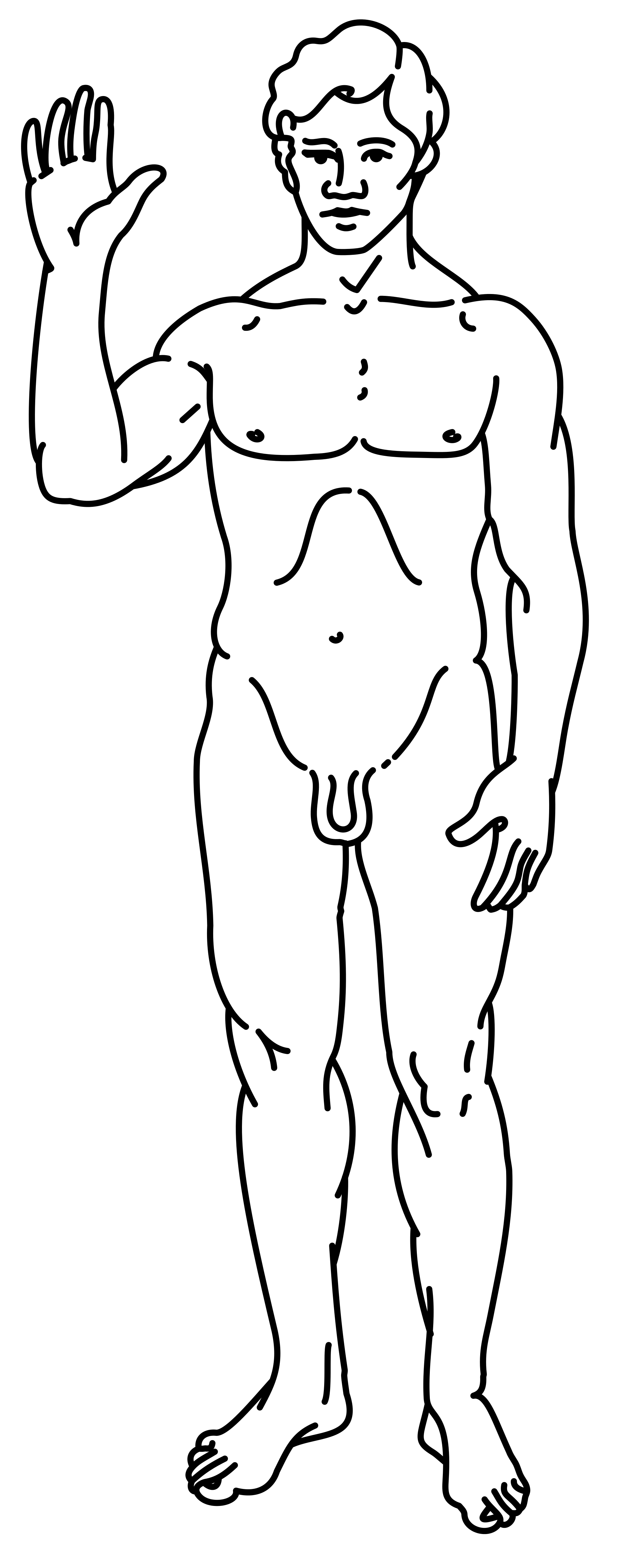 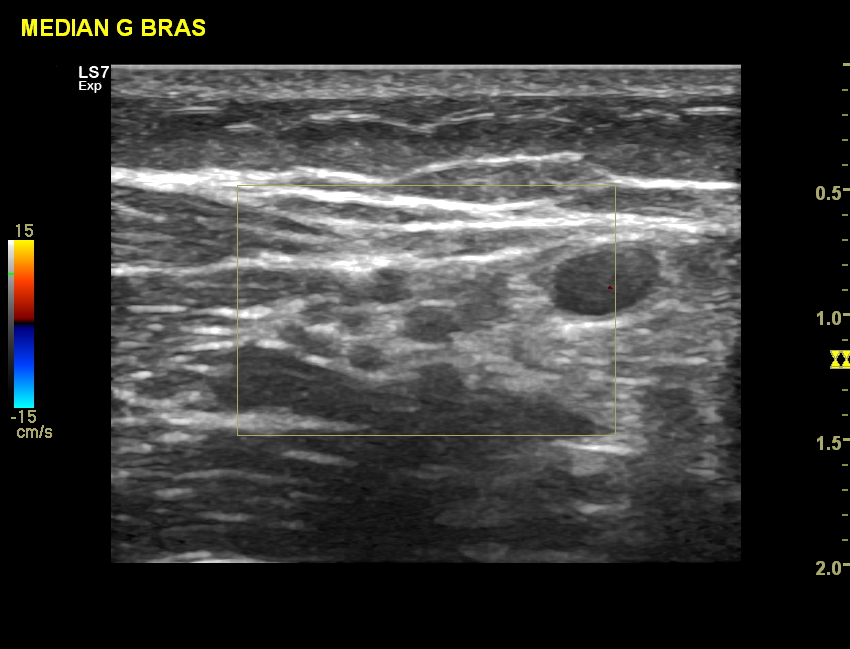 4 MMN
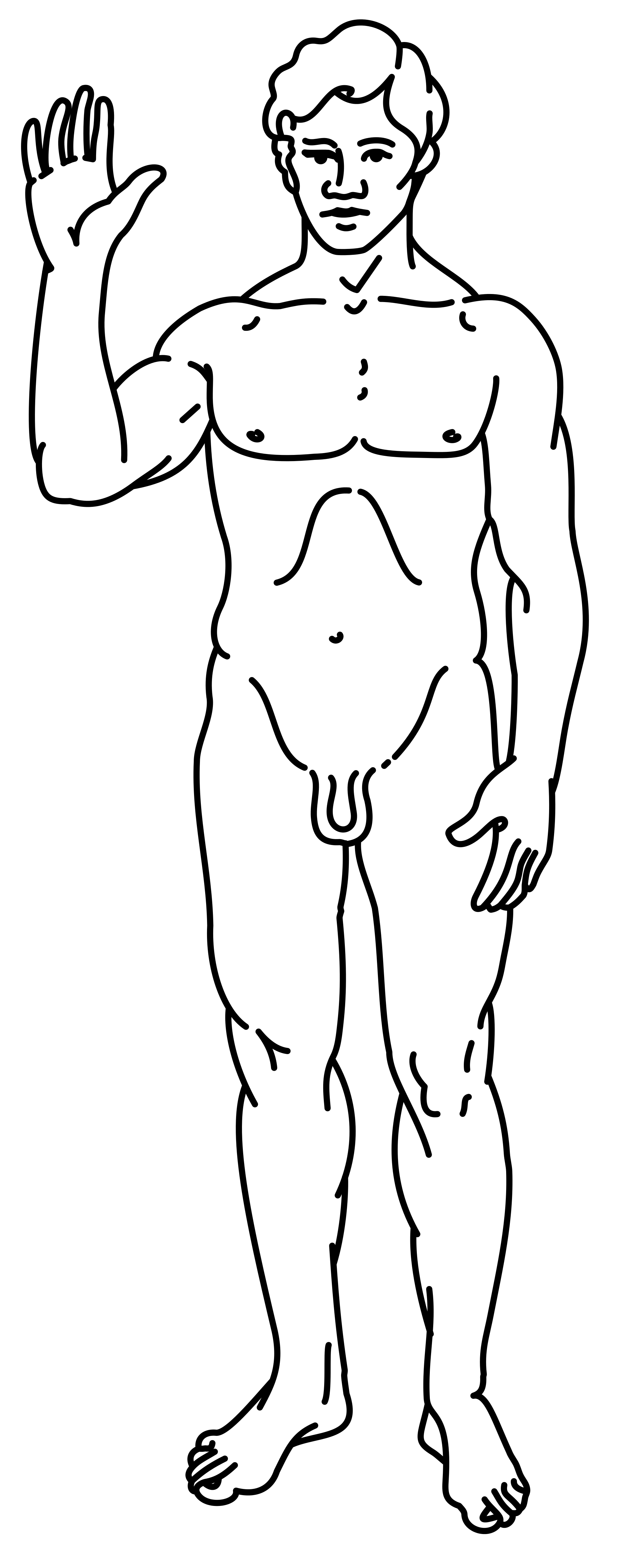 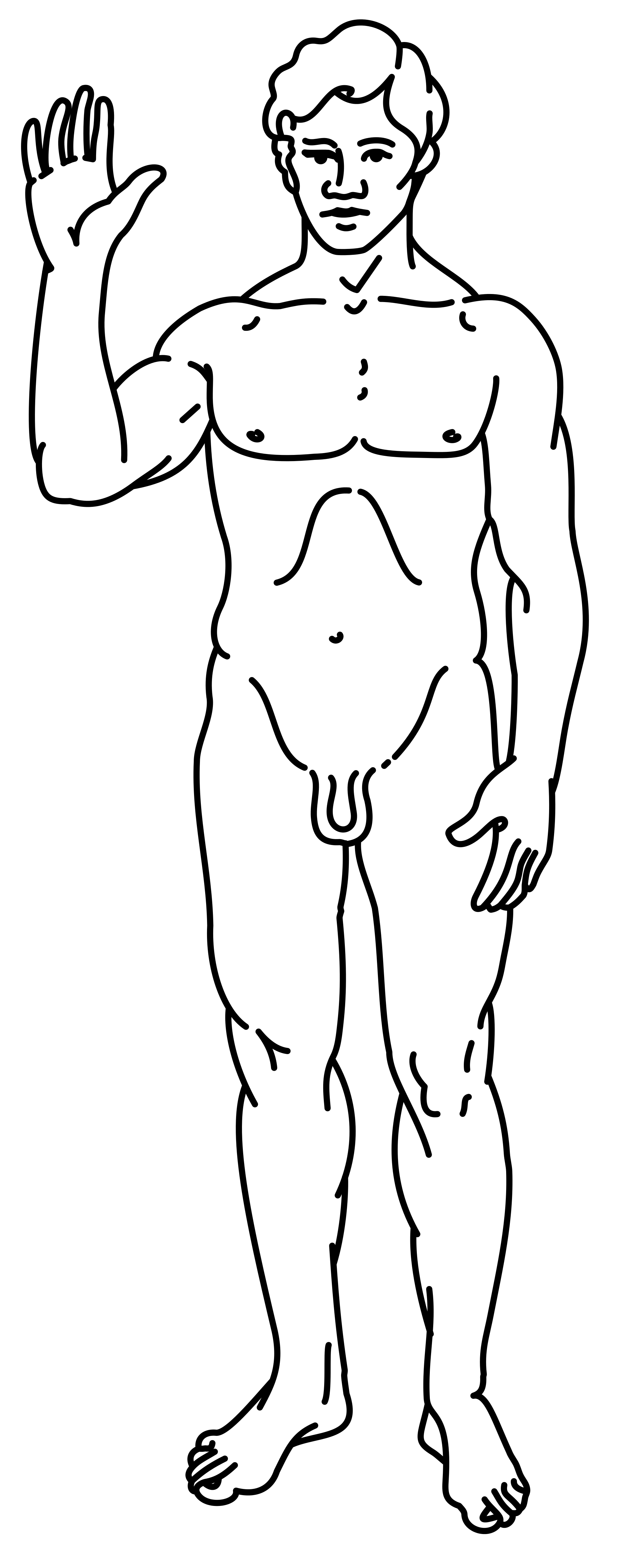 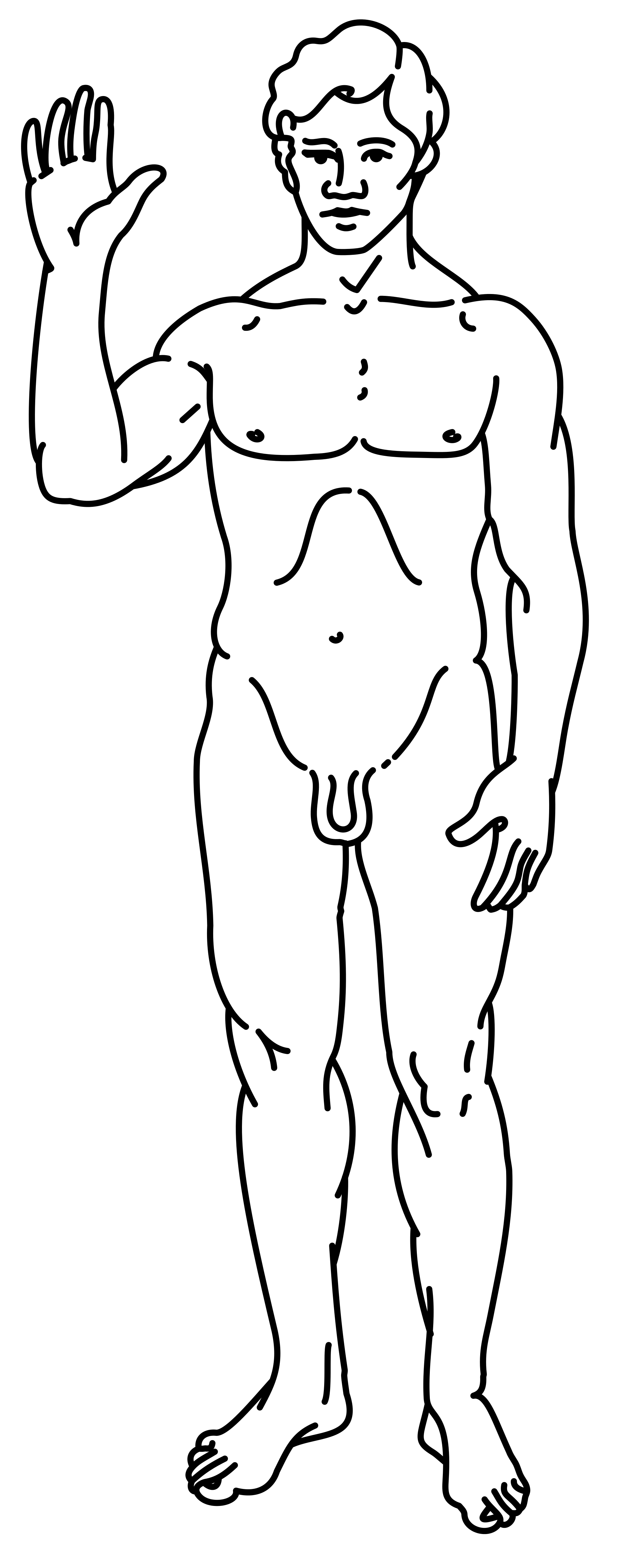 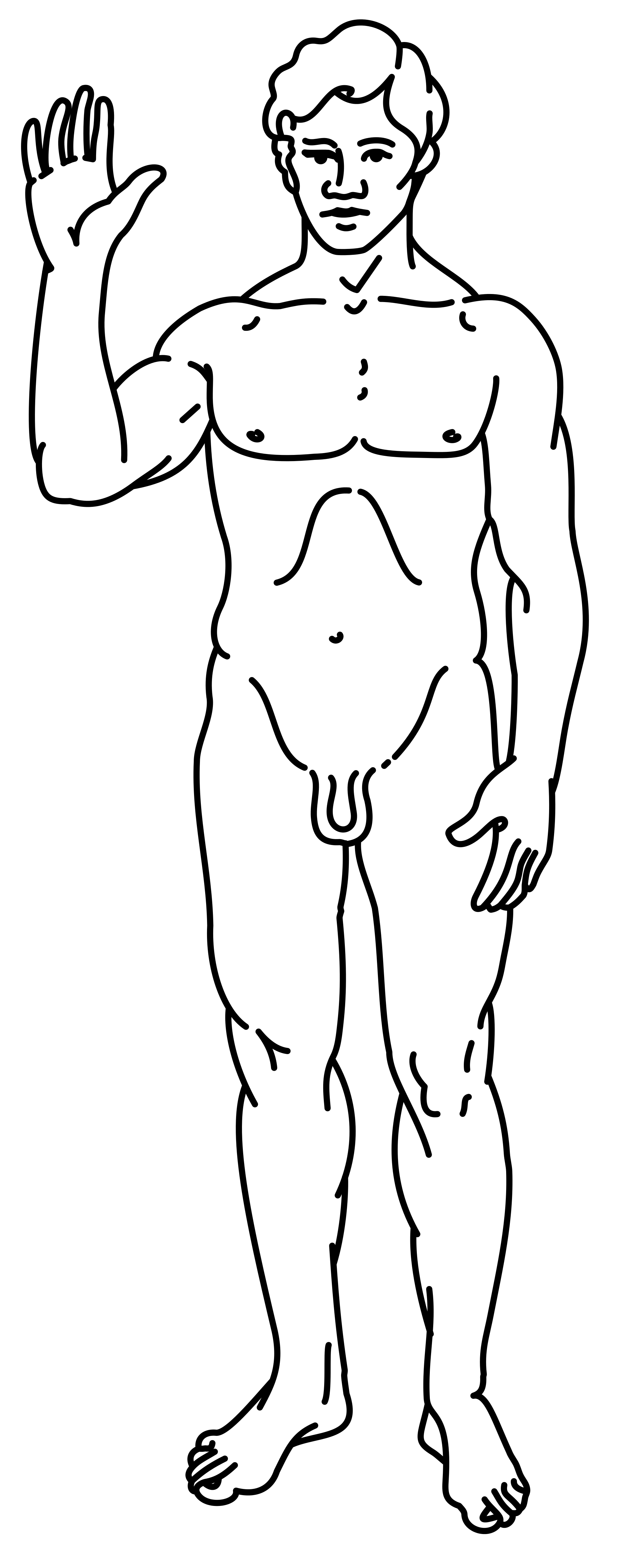 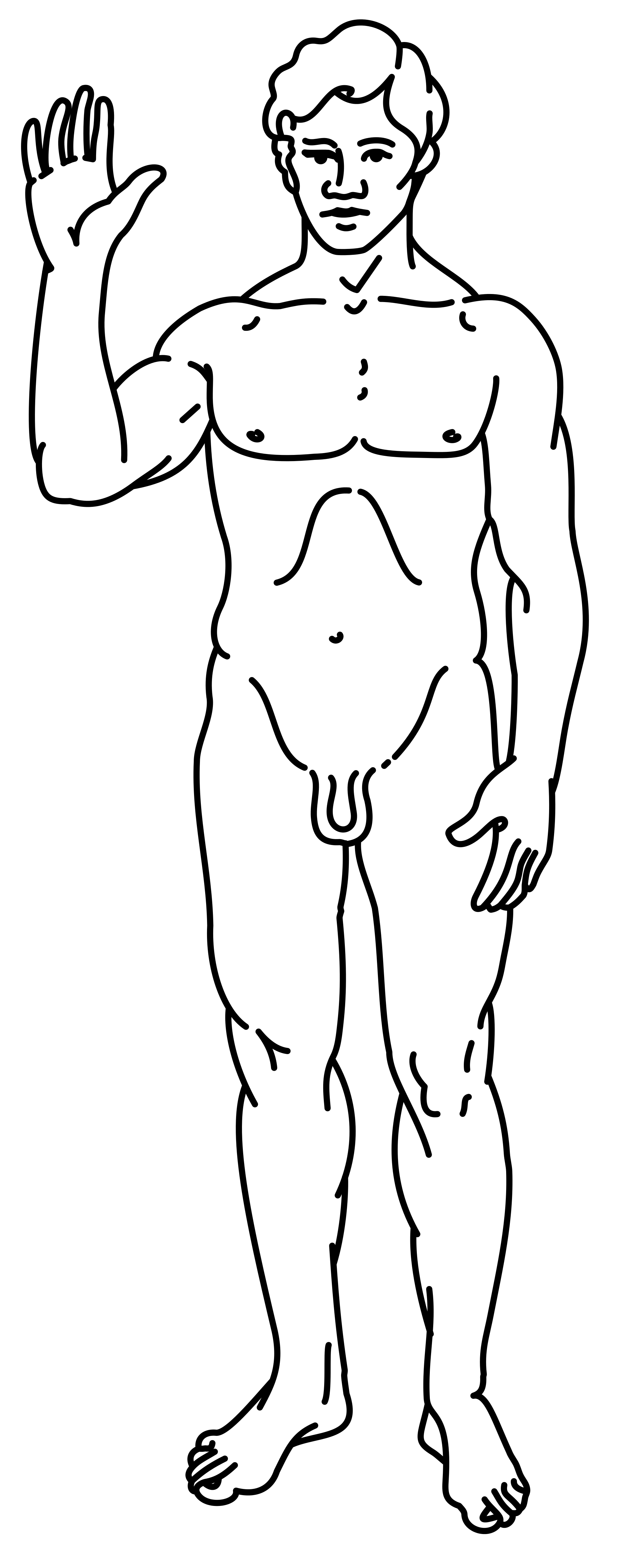 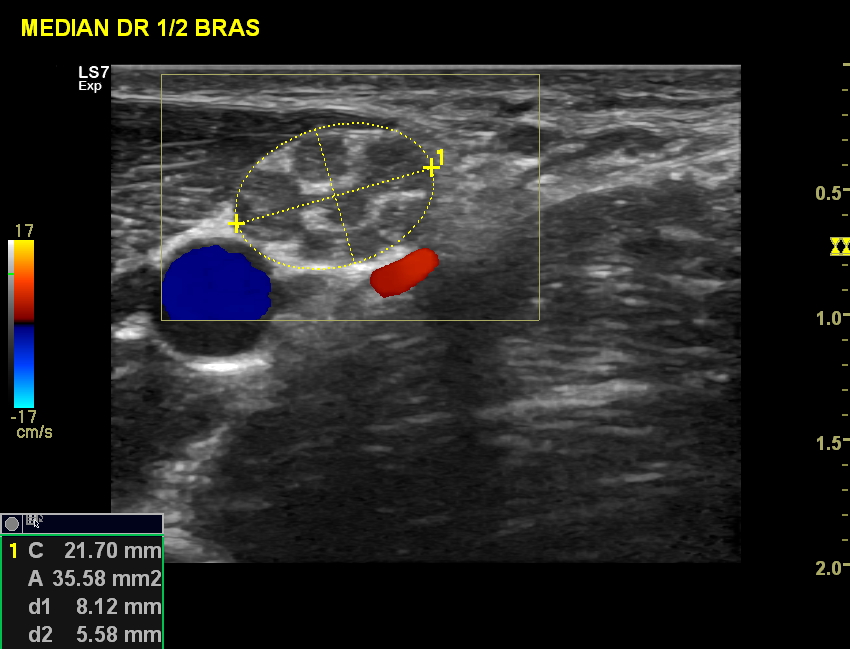 CMT1a
Neuronopathies ouNeuropathies axonales
27 sujets sains
5 MN
4 Ax
Médian/poignet
mA
iMAX
iMAX
Médian/coude
24
 sujets sains
4 MN
3 Ax
S
S
mA
Fibulaire/genou
27 sujets sains
5 MN
11 Ax
iMAX
mA
S
Amp
3D
axonal
VC
démyélinisant
ou nodo-paranodo
iMAX
La suite ?
Protocole multicentrique
4.2. Populations étudiées
Chaque centre enregistrera au moins:
- 6 sujets contrôles à 2 reprises (à au moins 2 jours d’intervalle, en aveugle) 	1 femme et 1 homme entre 20 et 40 ans	1 femme et 1 homme entre 41 et 60 ans
	1 femme et 1 homme > 60 ans
- 2 patients avec une neuropathie axonale sensitivo-motrice diffuse - 6 patients avec une neuropathie démyélinisante	2 patients avec une PRNC (ou MMN, ou anti-MAG)
	2 patients avec une maladie de Charcot-Marie-Tooth de type CMT1a
- 2 patients avec une forme classique de syndrome de Guillain-Barré (SGB) 	ou une forme axonale (AMAN, AMSAN) à 2 reprises (< J14 et > J28)